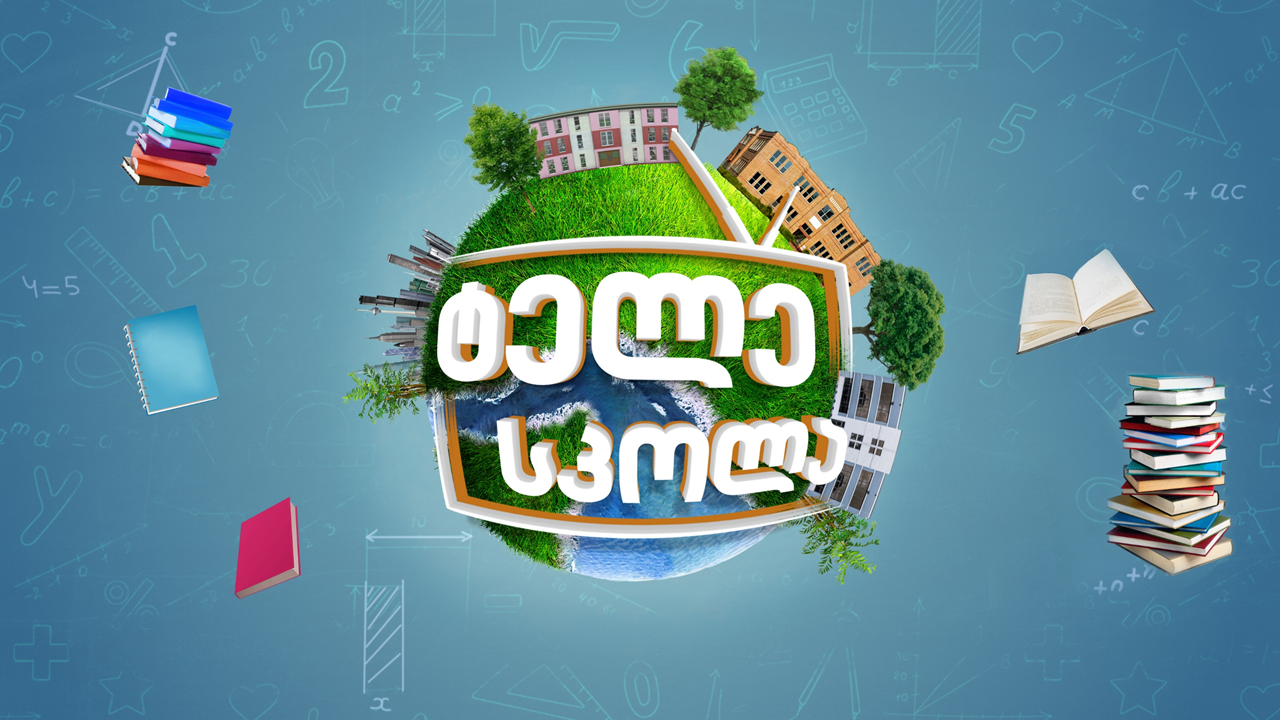 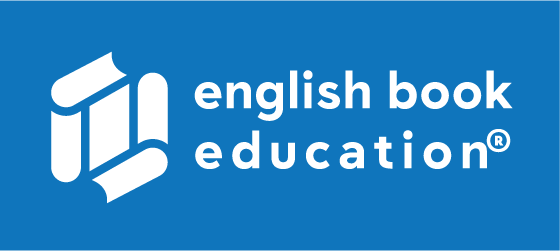 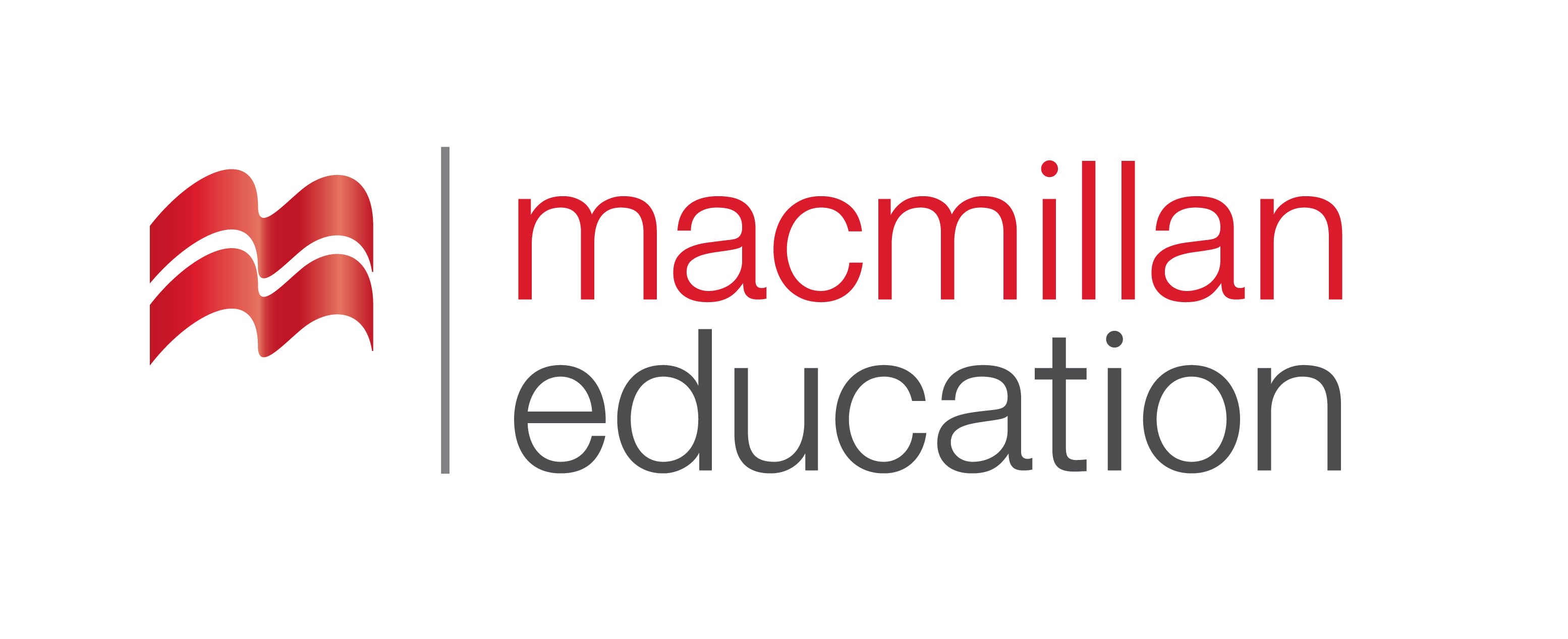 Architecture|არქიტექტურა
English for Specific Purposes | Level A2
Introduction - შესავალი
Agenda                        
გაკვეთილის გეგმა
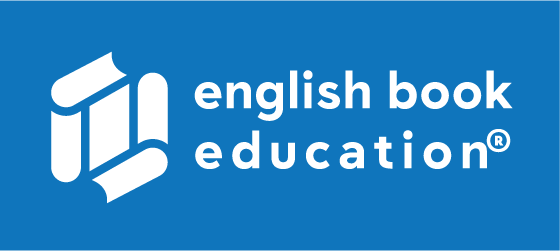 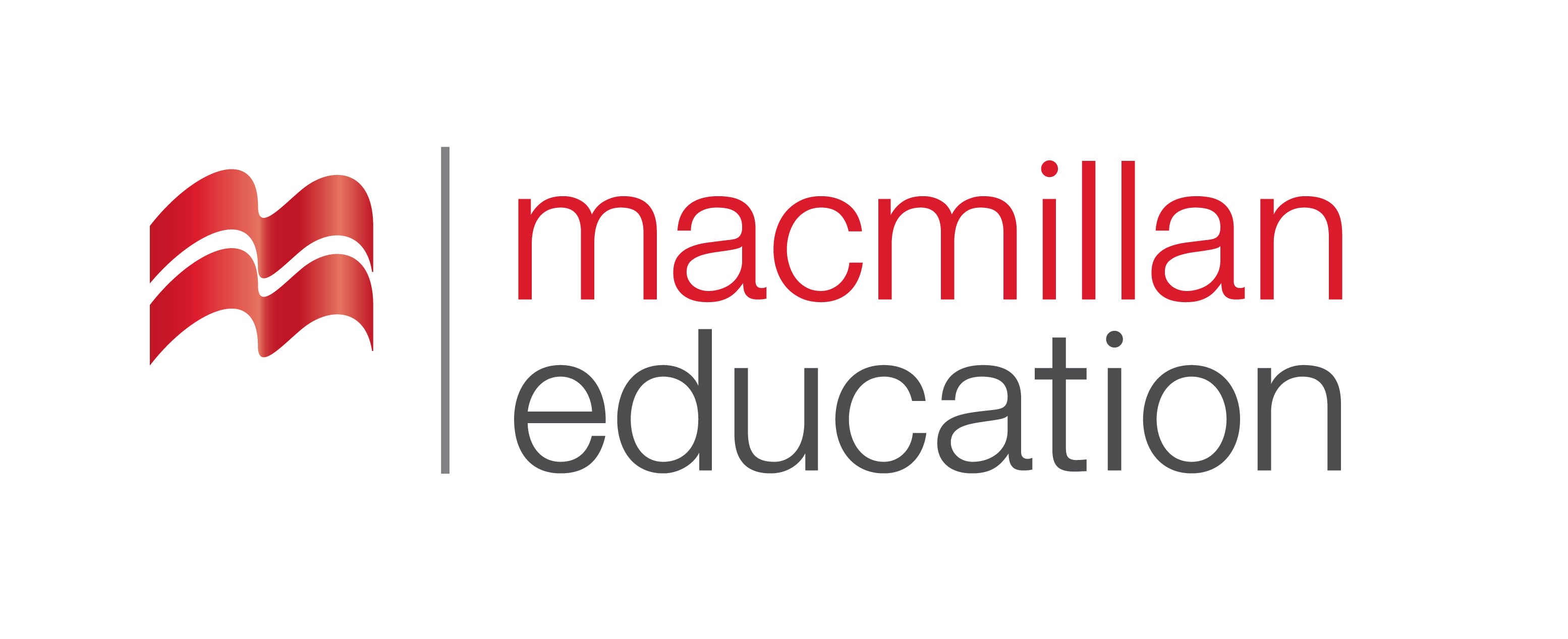 Vocabulary - ლექსიკა
Reading Comprehension - წაკითხულის გააზრება
Grammar - გრამატიკა
Architecture
არქიტექტურა
Summary- შეჯამება
Homework- საშინაო დავალება
Introductionშესავალი
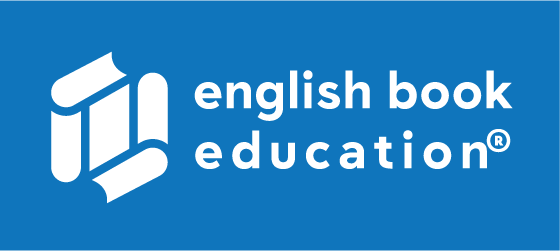 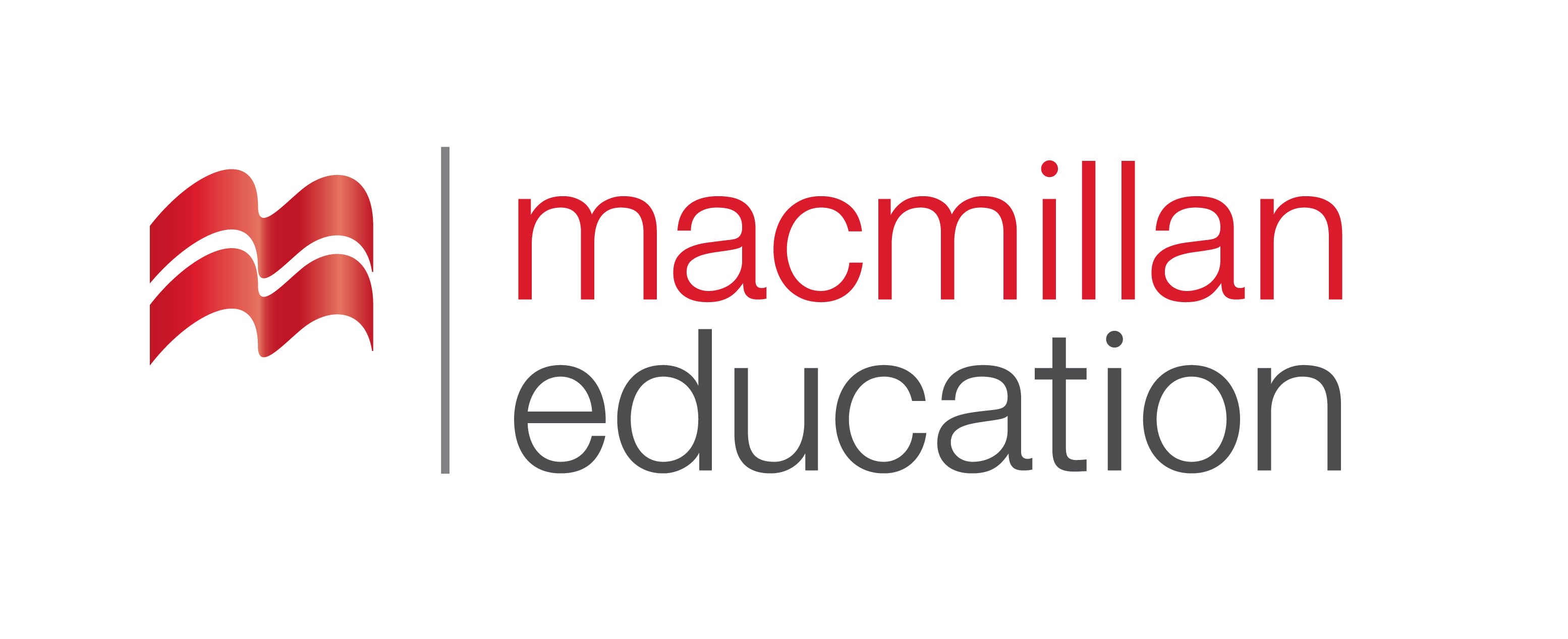 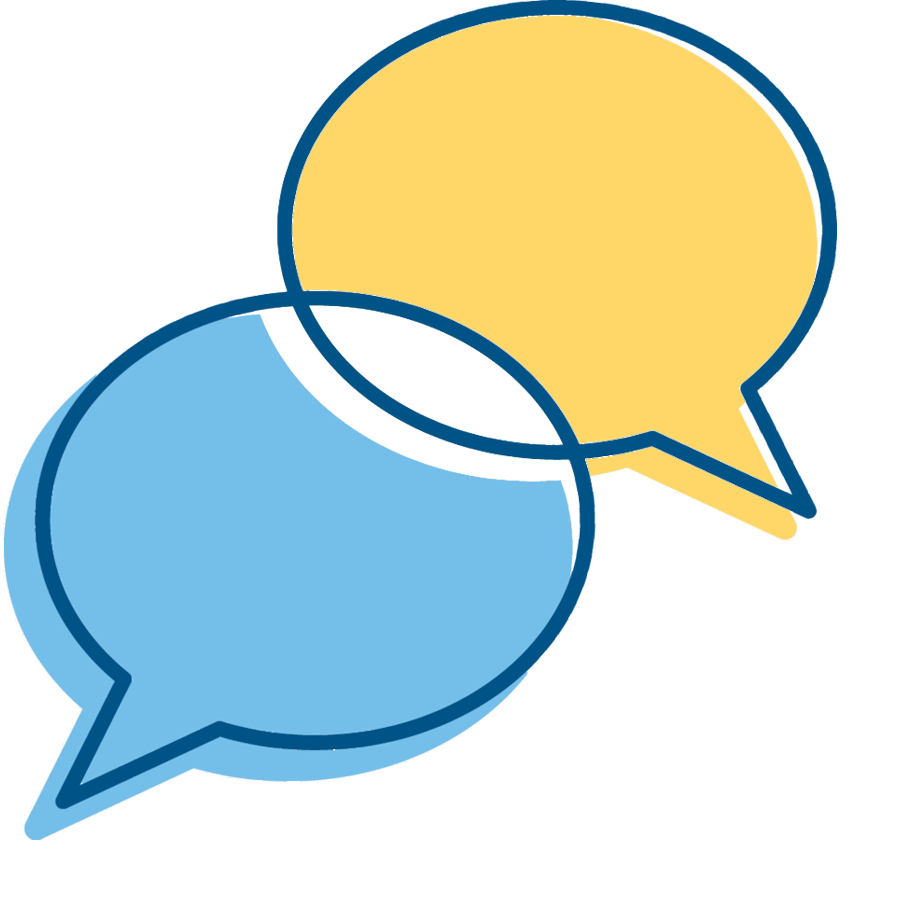 What kind of homes are popular nowadays?
Do you prefer to live in a private house or in a flat?
glass
(n.)
მინა
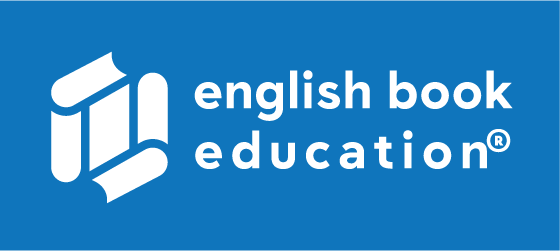 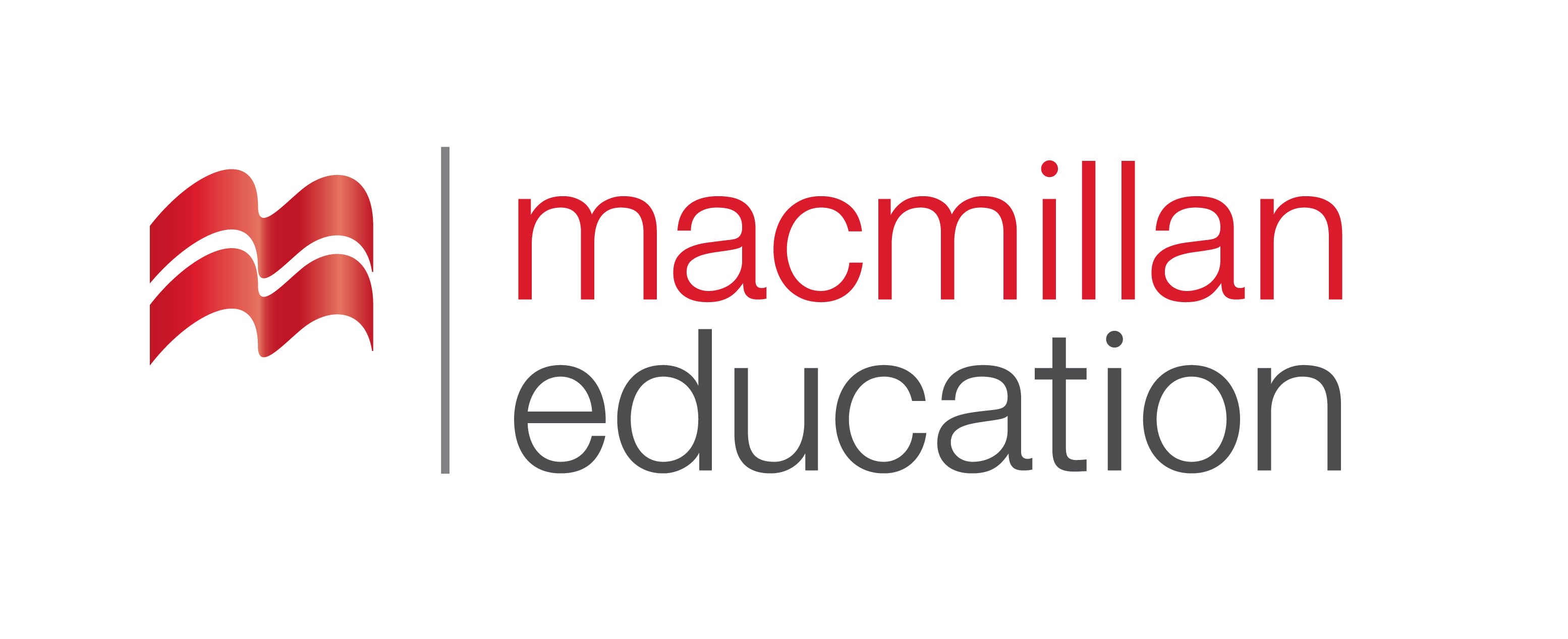 brick
(n.)
აგური
iron
 (n.)
   რკინა
wood
(n.)
ხე
Vocabulary
ლექსიკა
cement
(n.)
ცემენტი
metal
(n.)
ლითონი
Vocabulary
ლექსიკა
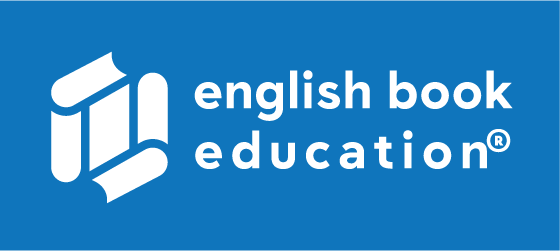 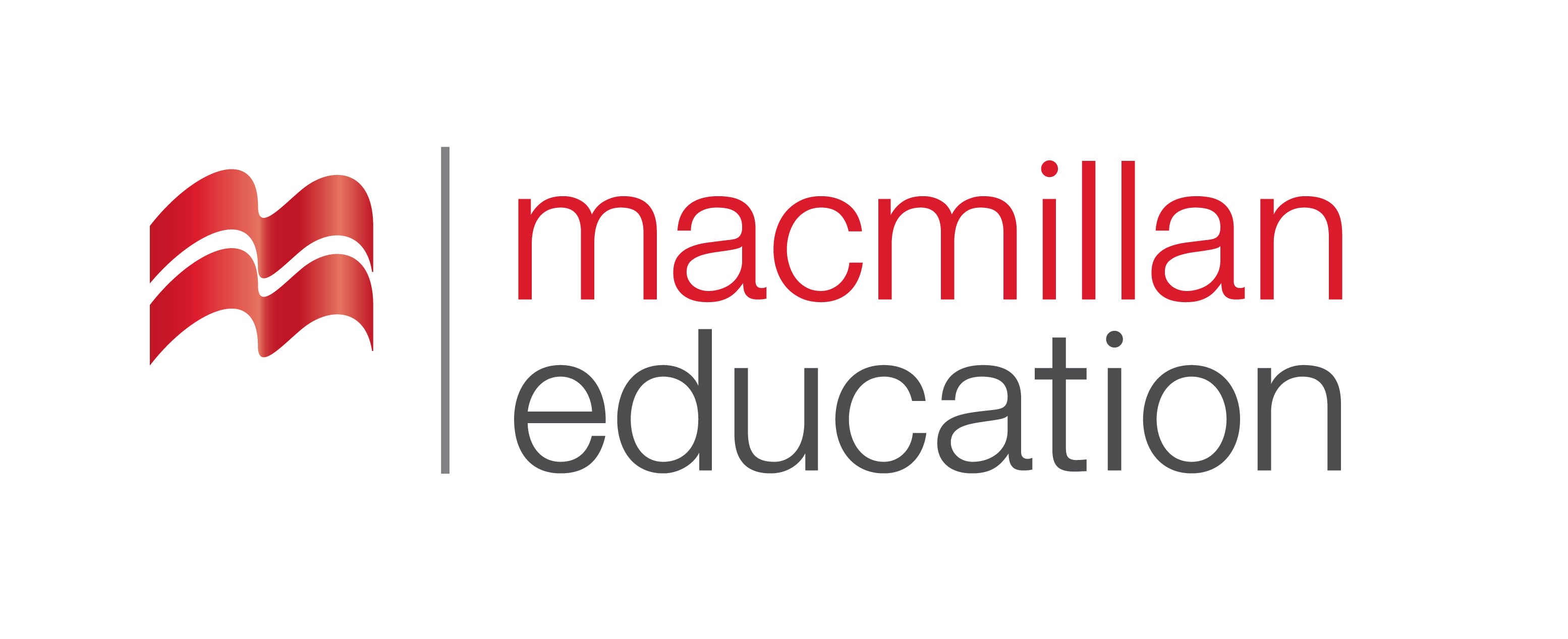 iron
(n.)
რკინა
The roof is made of sheets of iron.
Vocabulary
ლექსიკა
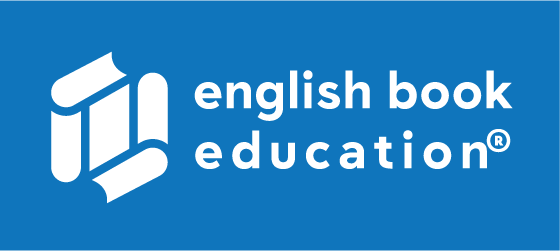 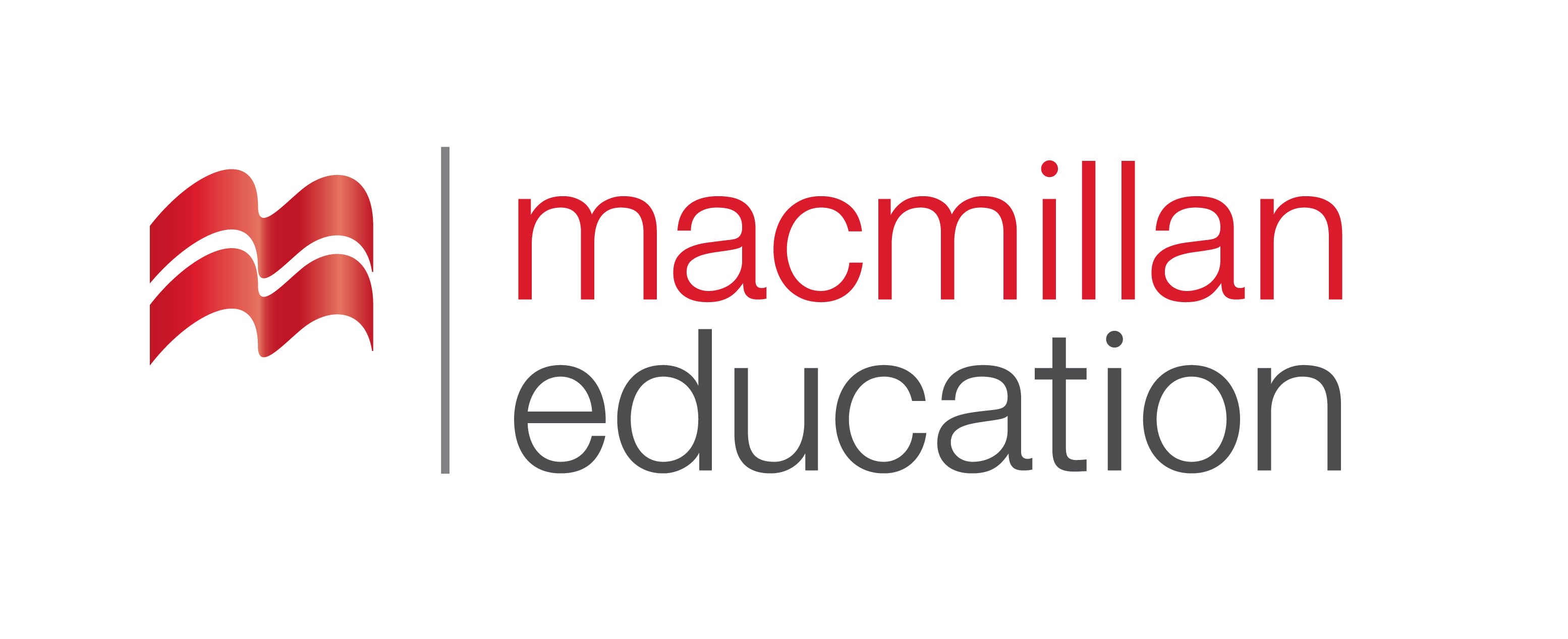 glass
(n.)
მინა
The road was covered with fragments of glass from the broken window.
Vocabulary
ლექსიკა
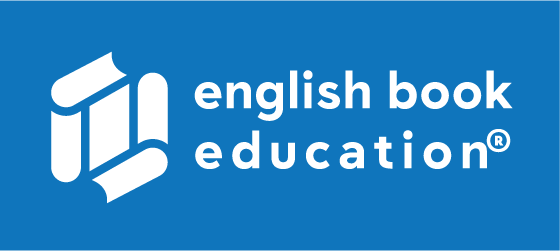 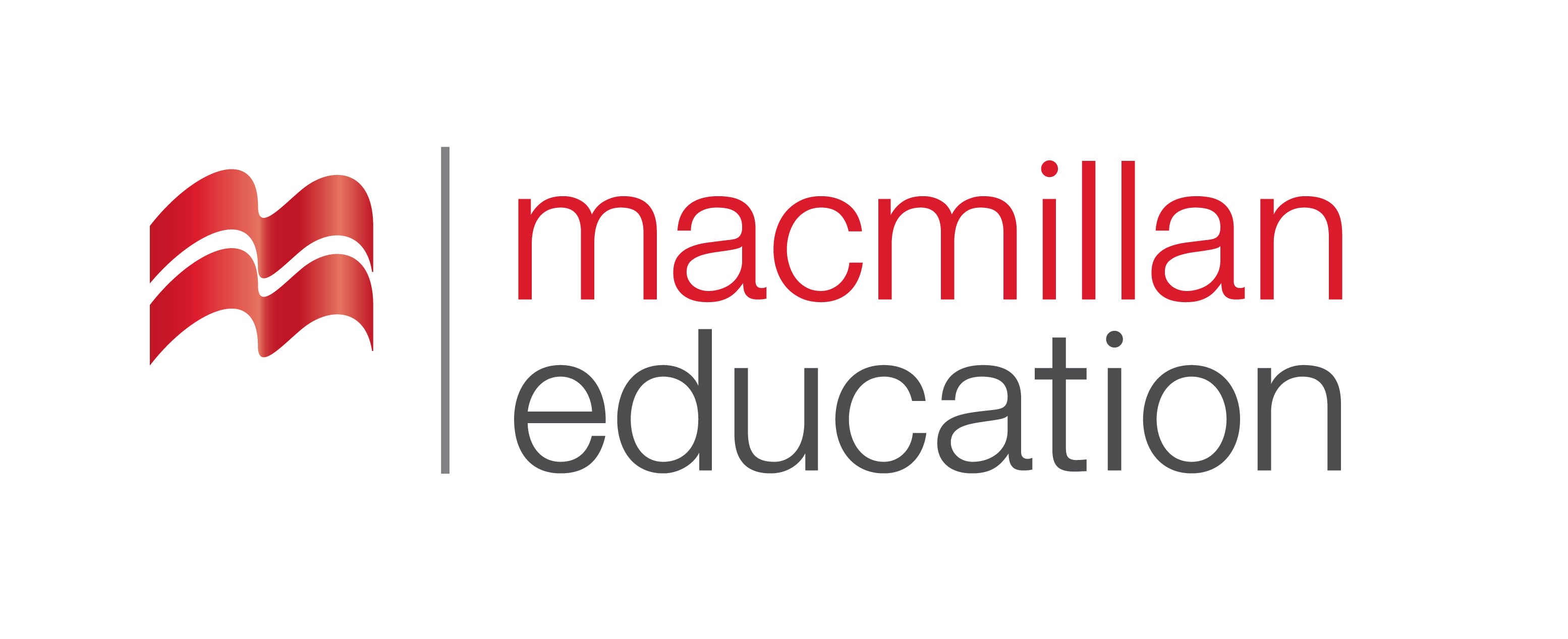 brick
(n.)
აგური
There was a brick wall around the house.
Vocabulary
ლექსიკა
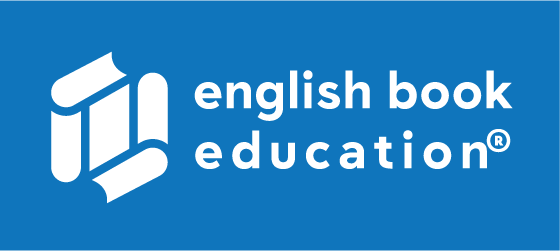 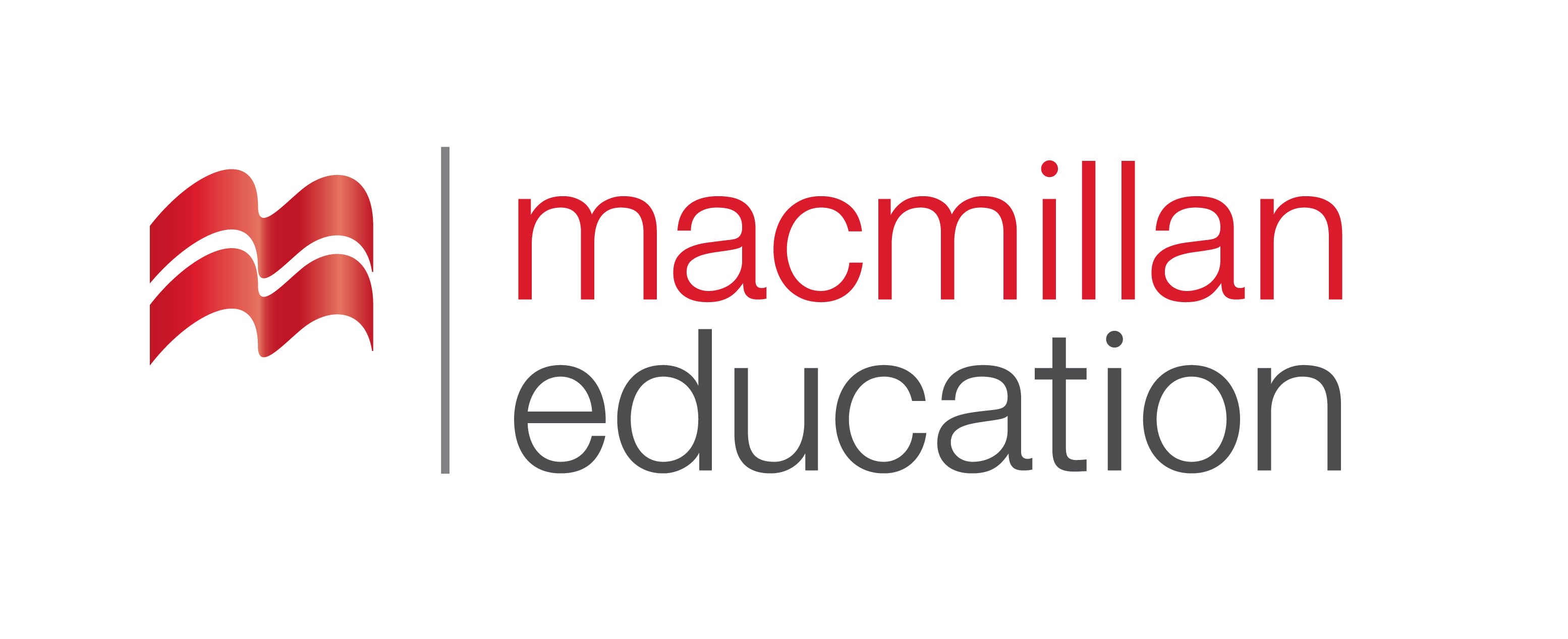 wood
(n.)
ხე
The house was built of wood but faced with brick.
Vocabulary
ლექსიკა
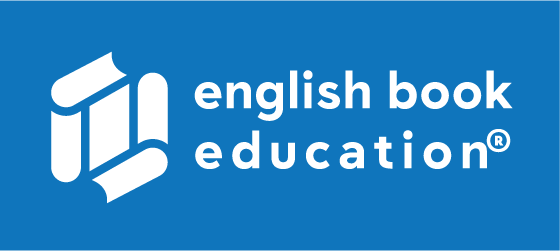 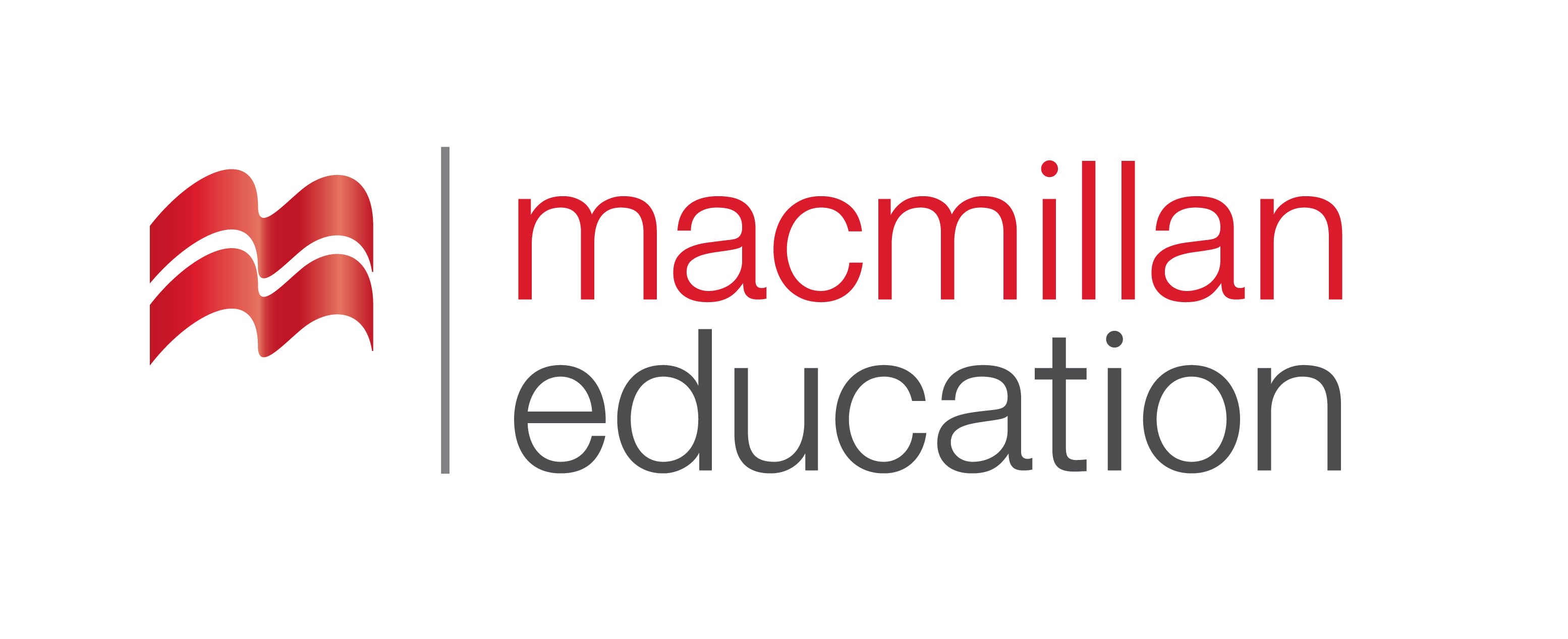 metal
(n.)
ლითონი
Silver, gold, and platinum are precious metals.
Vocabulary
ლექსიკა
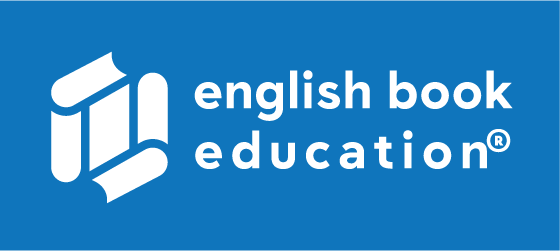 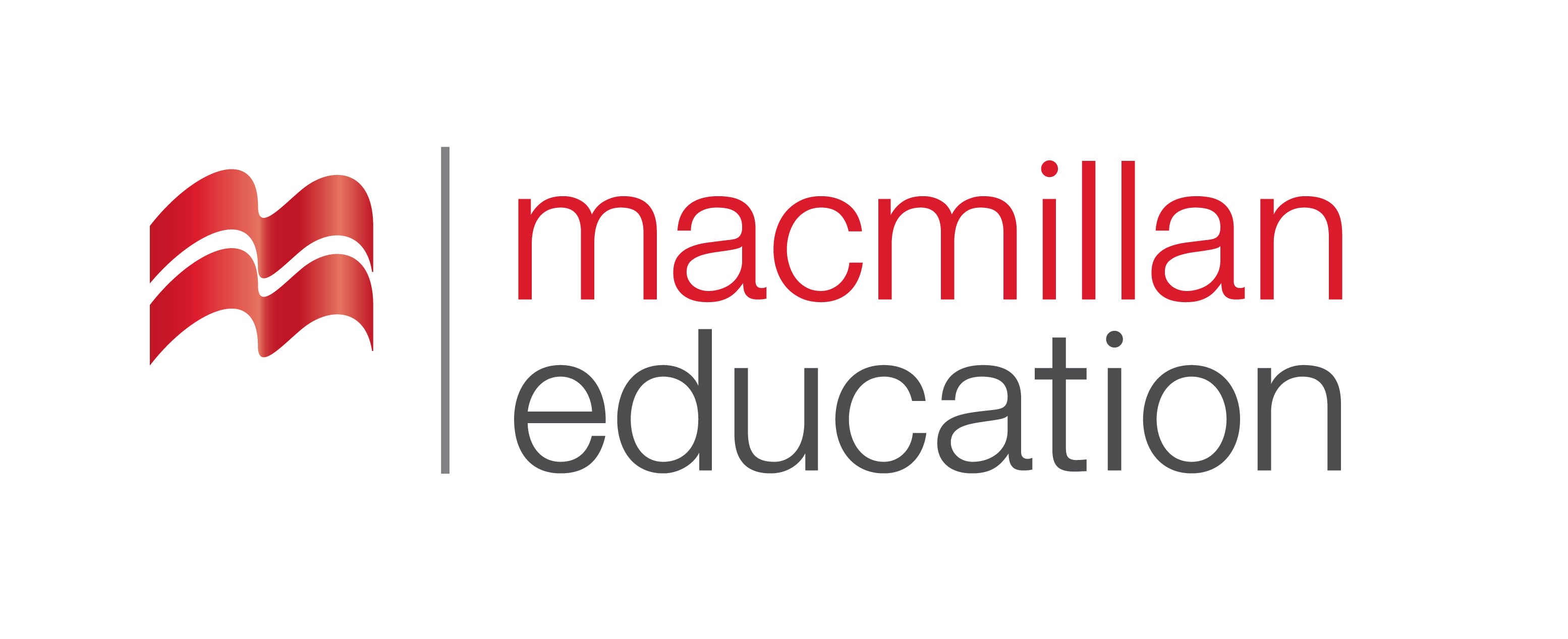 cement
(n.)
ცემენტი
We use brick and cement to build houses.
Vocabulary
ლექსიკა
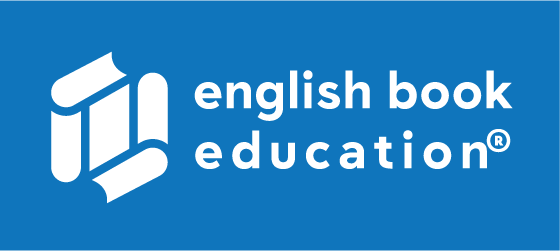 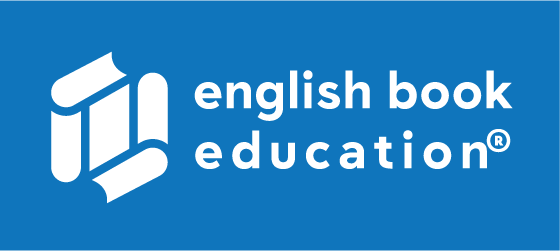 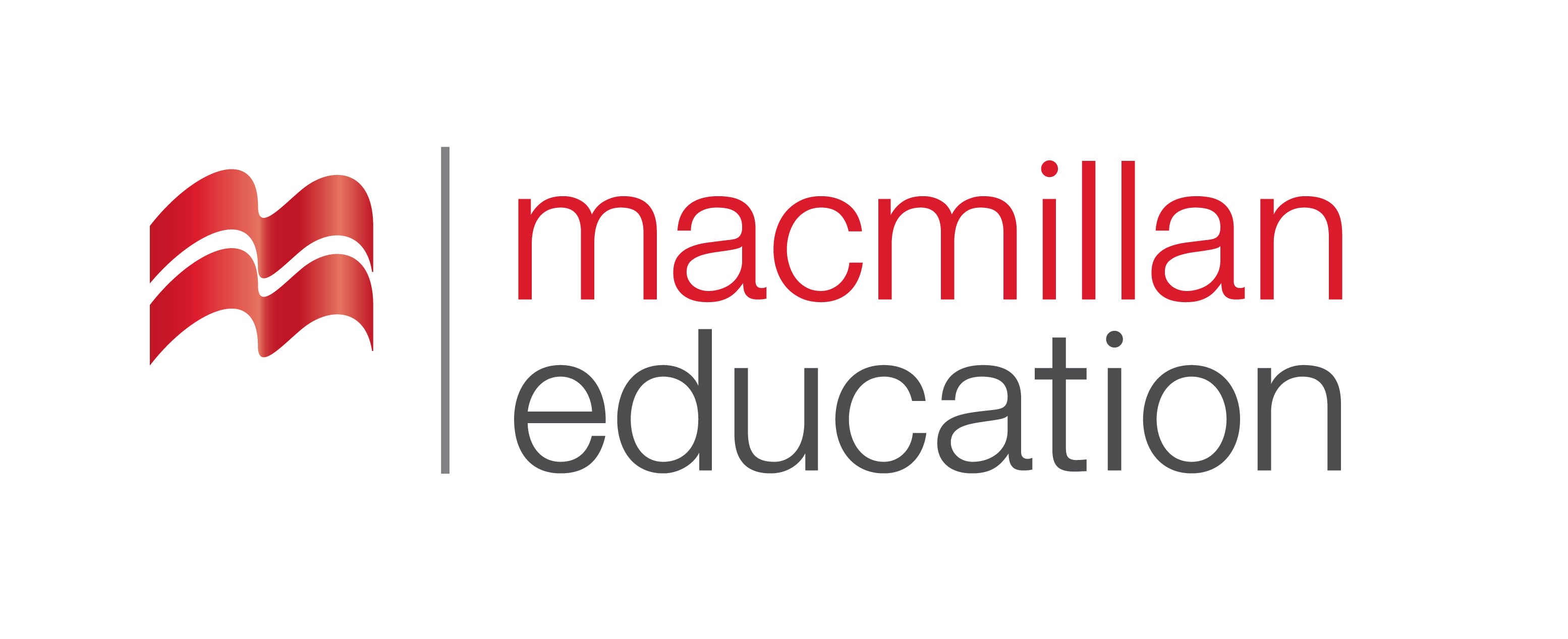 brick
glass
metal
iron
wood
cement
A block of hard material used for building walls and houses.
Vocabulary
ლექსიკა
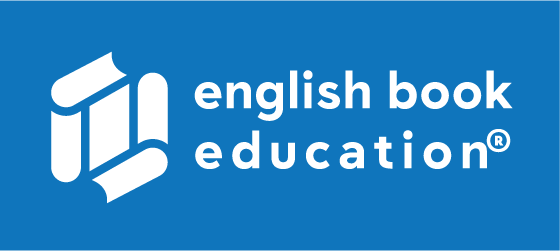 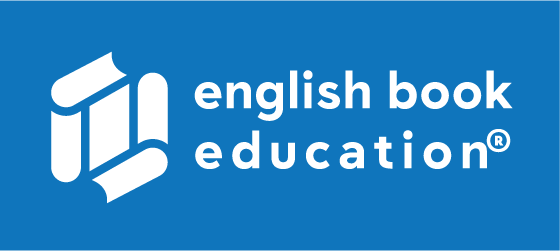 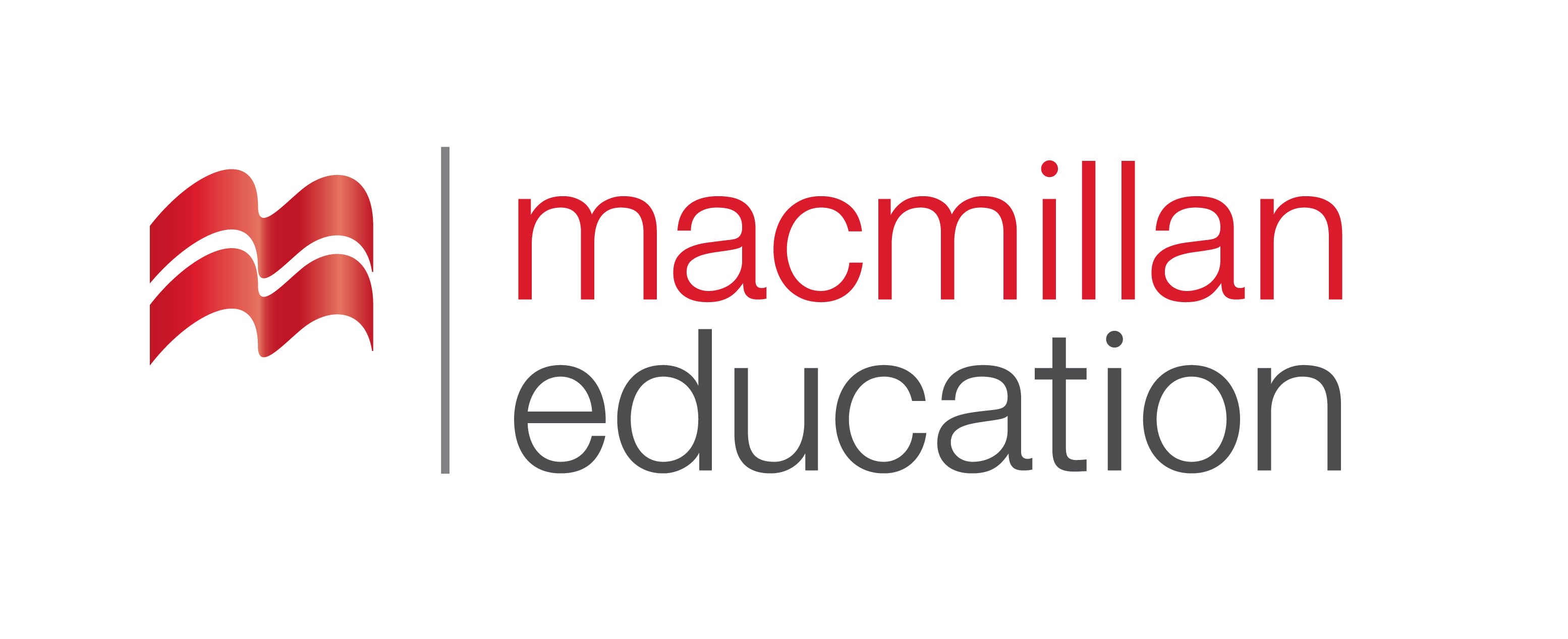 wood
glass
metal
iron
cement
A hard material that forms the branches and trunks of trees and can be used as a building material, for making things, or as a fuel.
Vocabulary
ლექსიკა
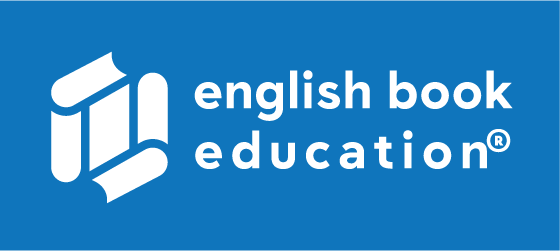 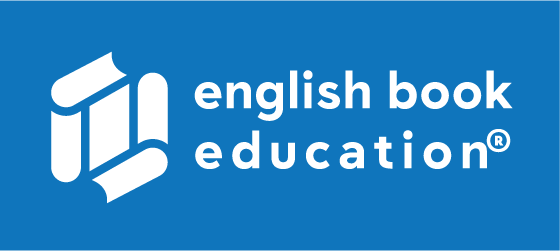 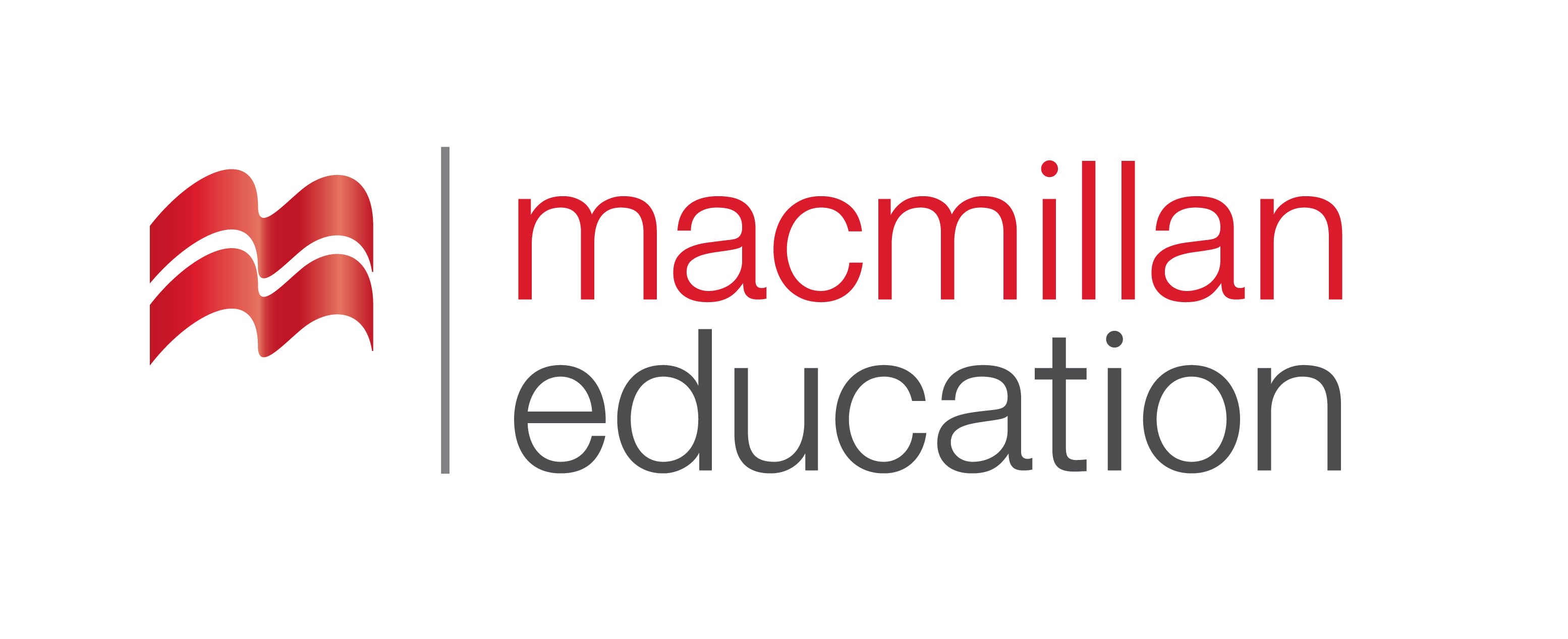 glass
metal
iron
cement
A chemical element that is a common grayish-colored metal. It is strong, used in making steel, and exists in very small amounts in blood.
Vocabulary
ლექსიკა
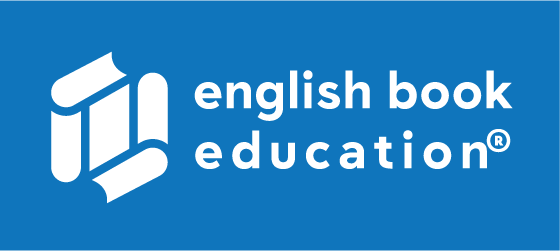 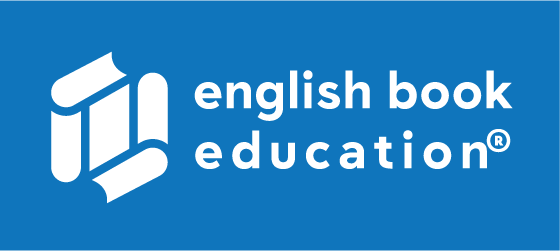 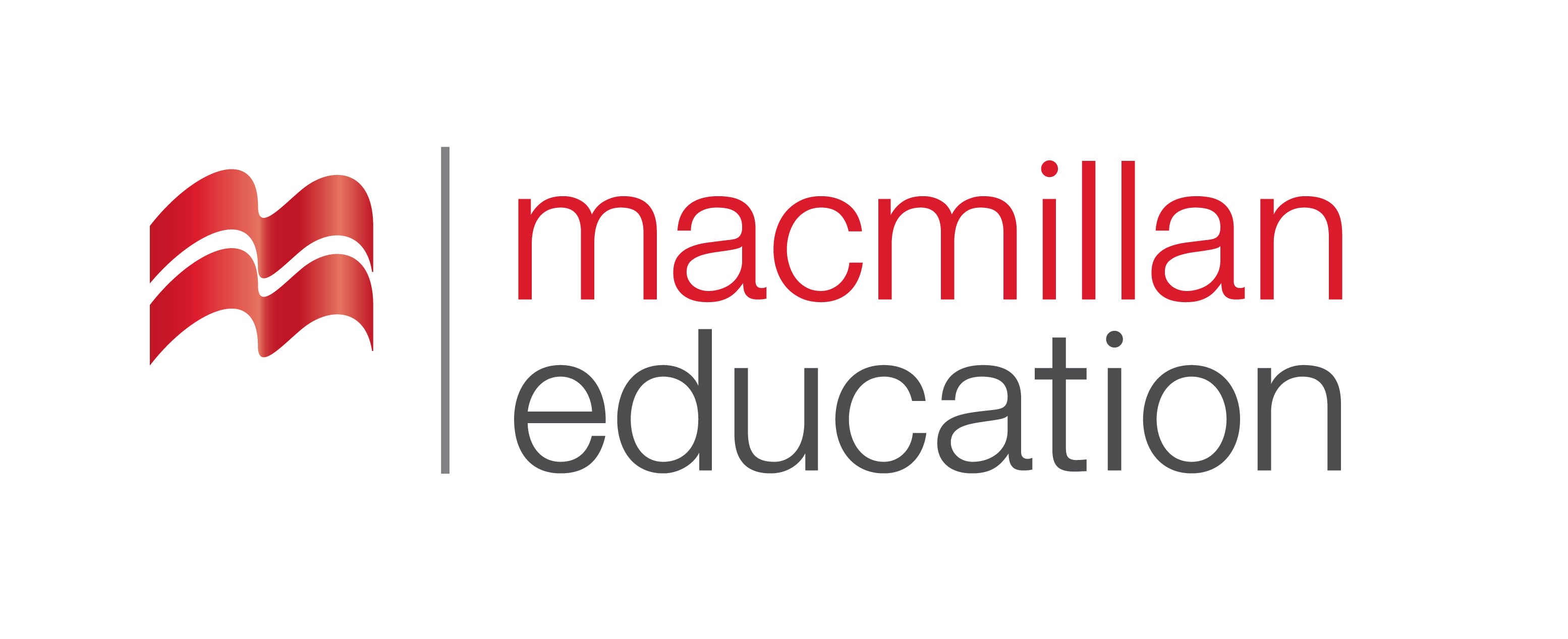 cement
glass
metal
A chemical element, such as iron or gold, or a mixture of such elements, such as steel, that is generally hard and strong.
Vocabulary
ლექსიკა
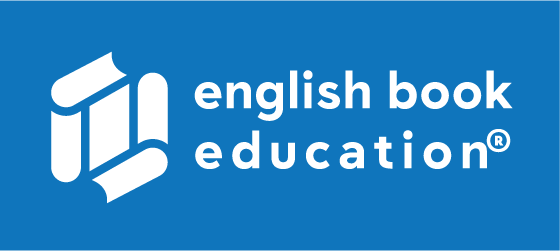 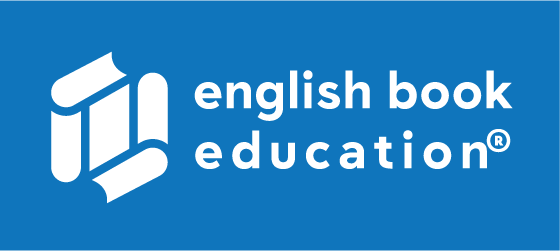 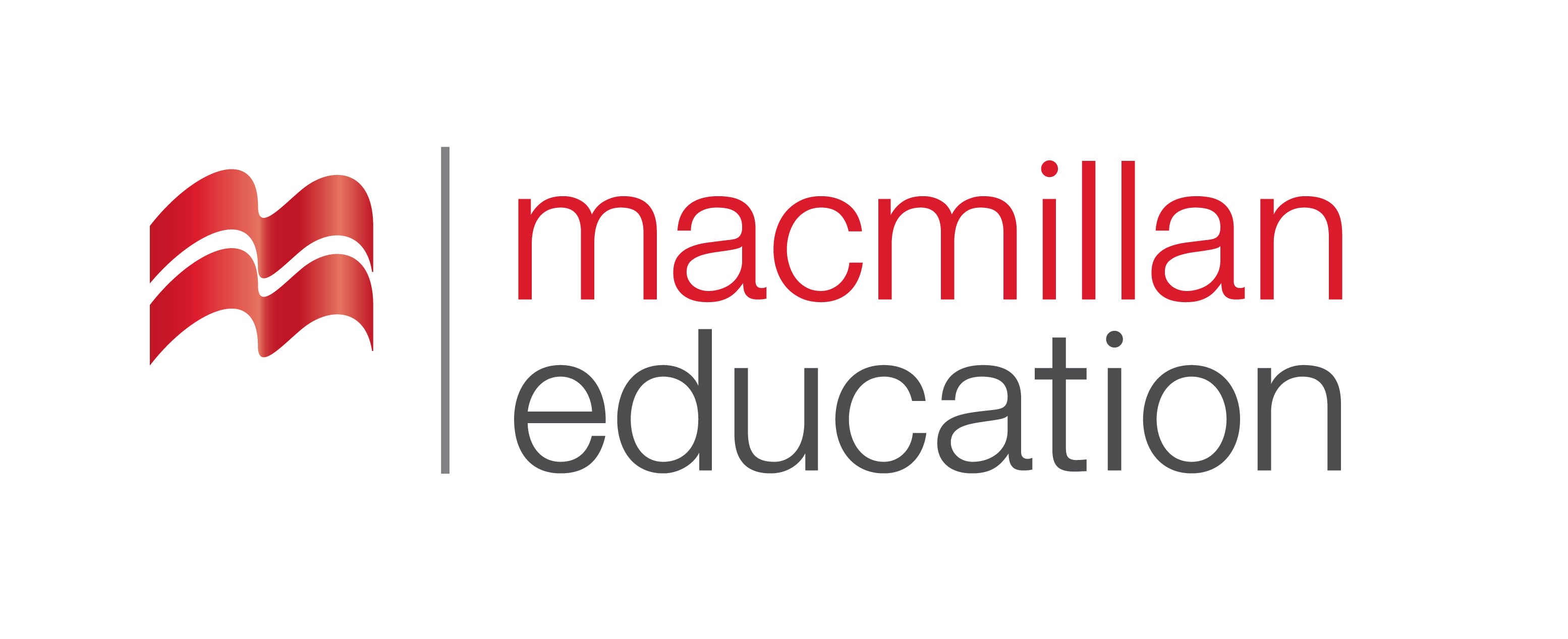 cement
glass
A gray powder that is mixed with water, sand, and other substances, becomes very hard when dry, and is used in construction.
Vocabulary
ლექსიკა
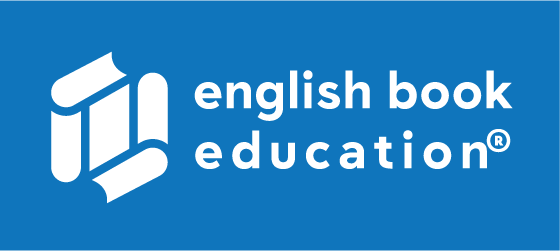 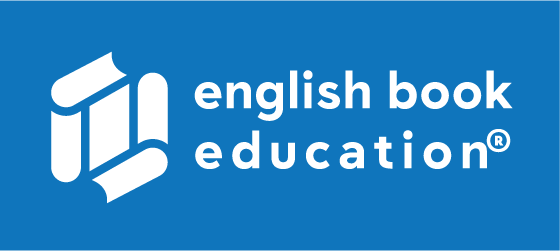 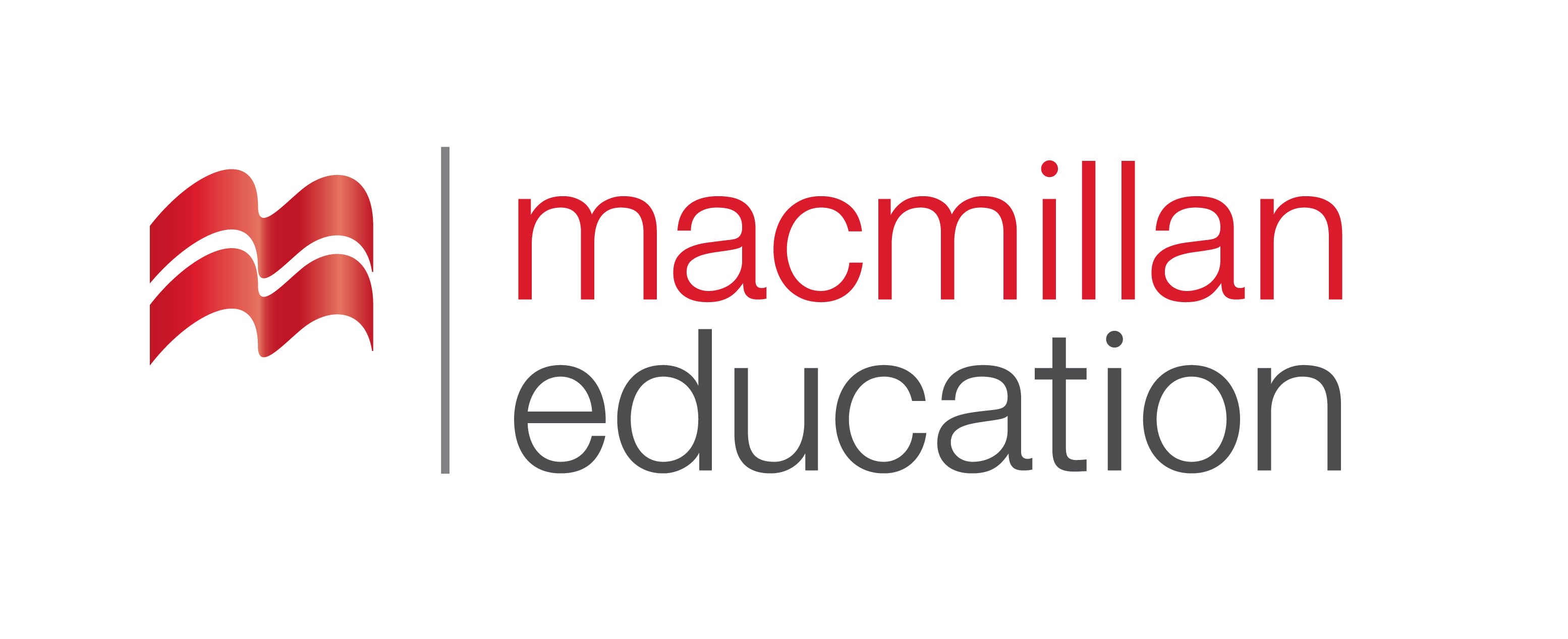 glass
A hard, transparent material, used to make windows, bottles, and other objects.
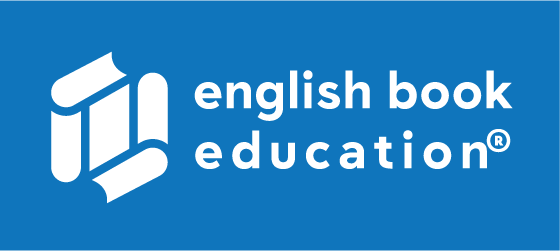 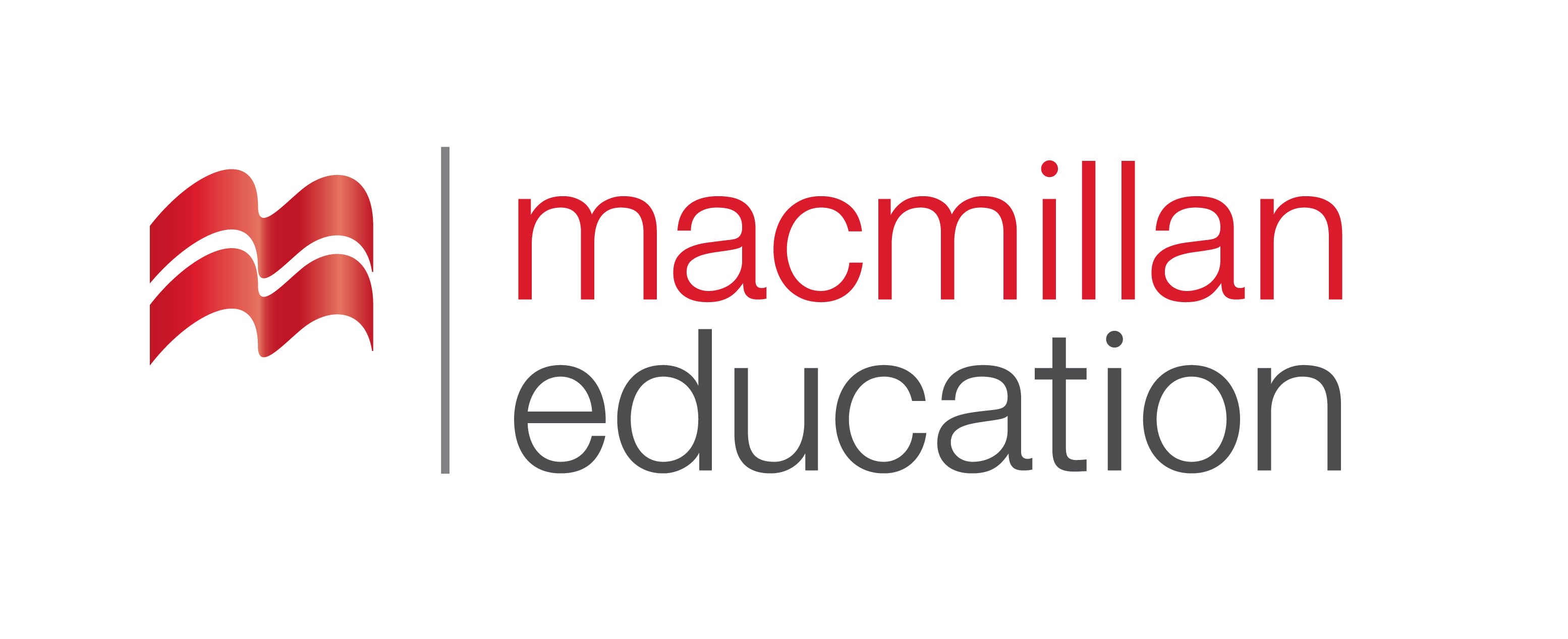 space
(n.)
სივრცე
tiny
(adj.)
პატარა
Vocabulary
ლექსიკა
wheel
(n.)
ბორბალი
dome
(n.)
გუმბათი
shape
(n.)
ფორმა
cosy
(adj.)
მყუდრო,
მოხერხებული
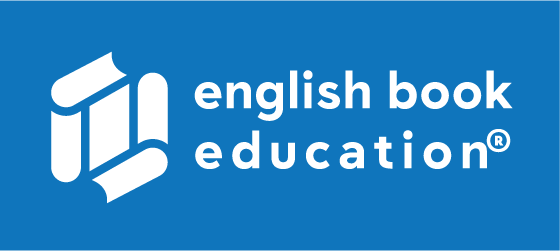 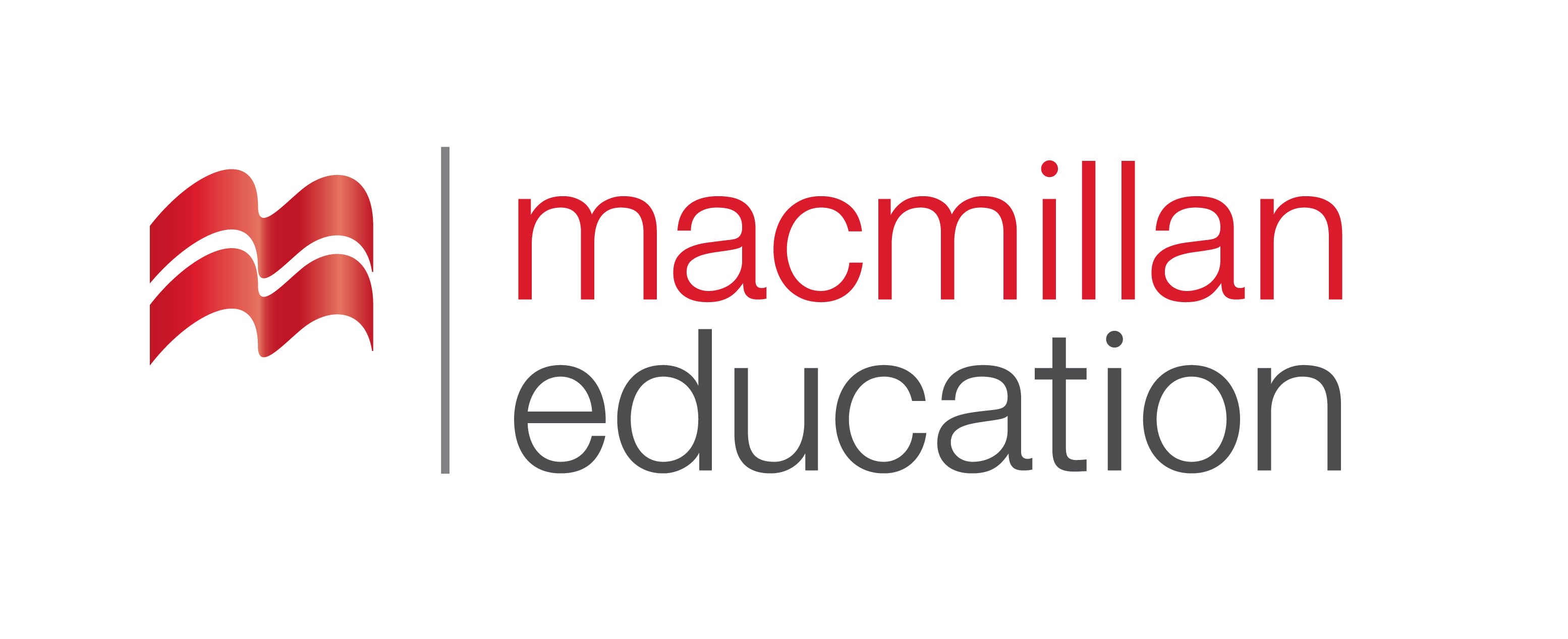 Vocabulary
ლექსიკა
space
(n.)
სივრცე
There is no space for books in this room.
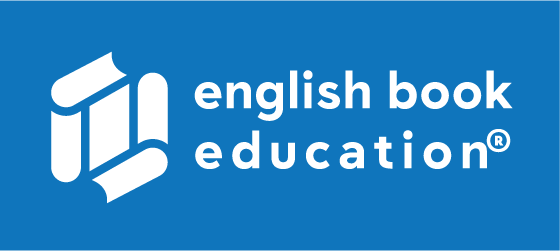 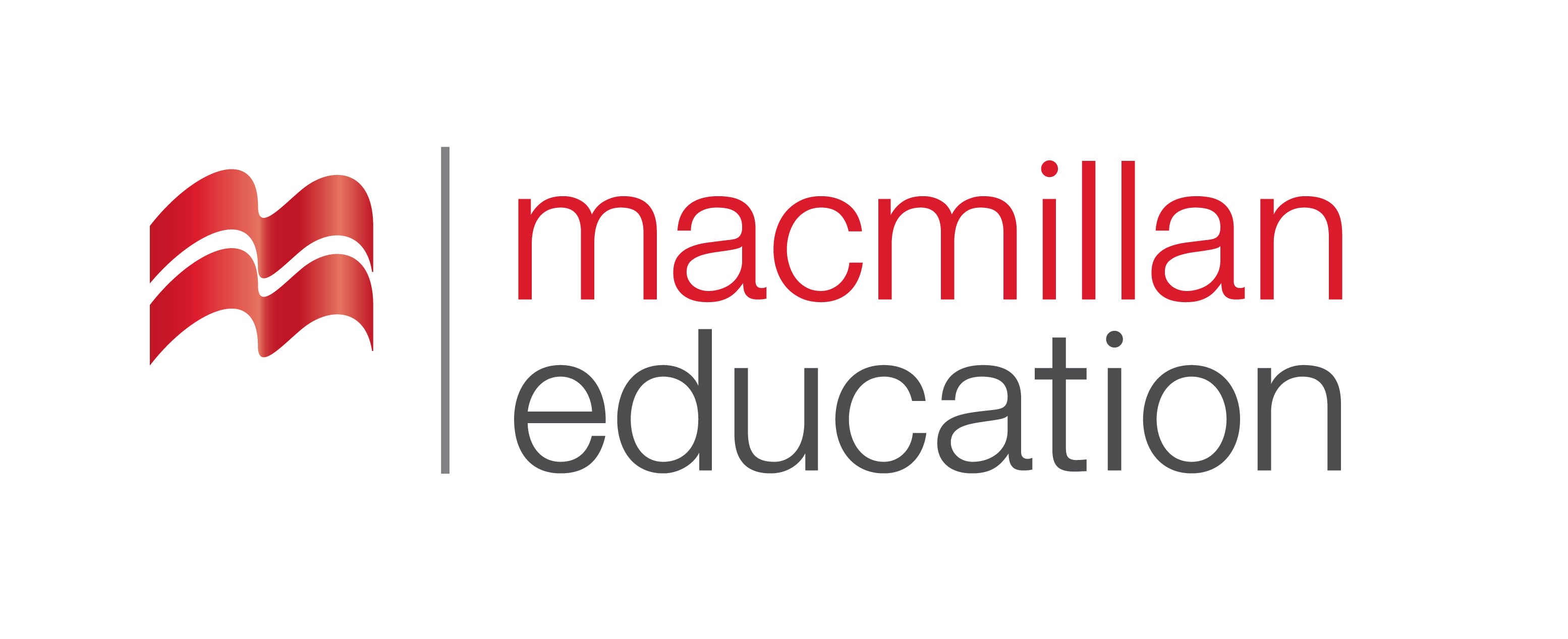 Vocabulary
ლექსიკა
tiny
(adj.)
პატარა, მცირე ზომის
Her room was warm and comfortable, even though it was tiny.
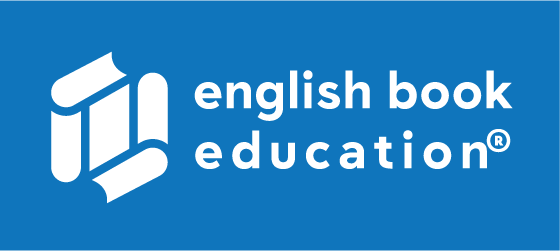 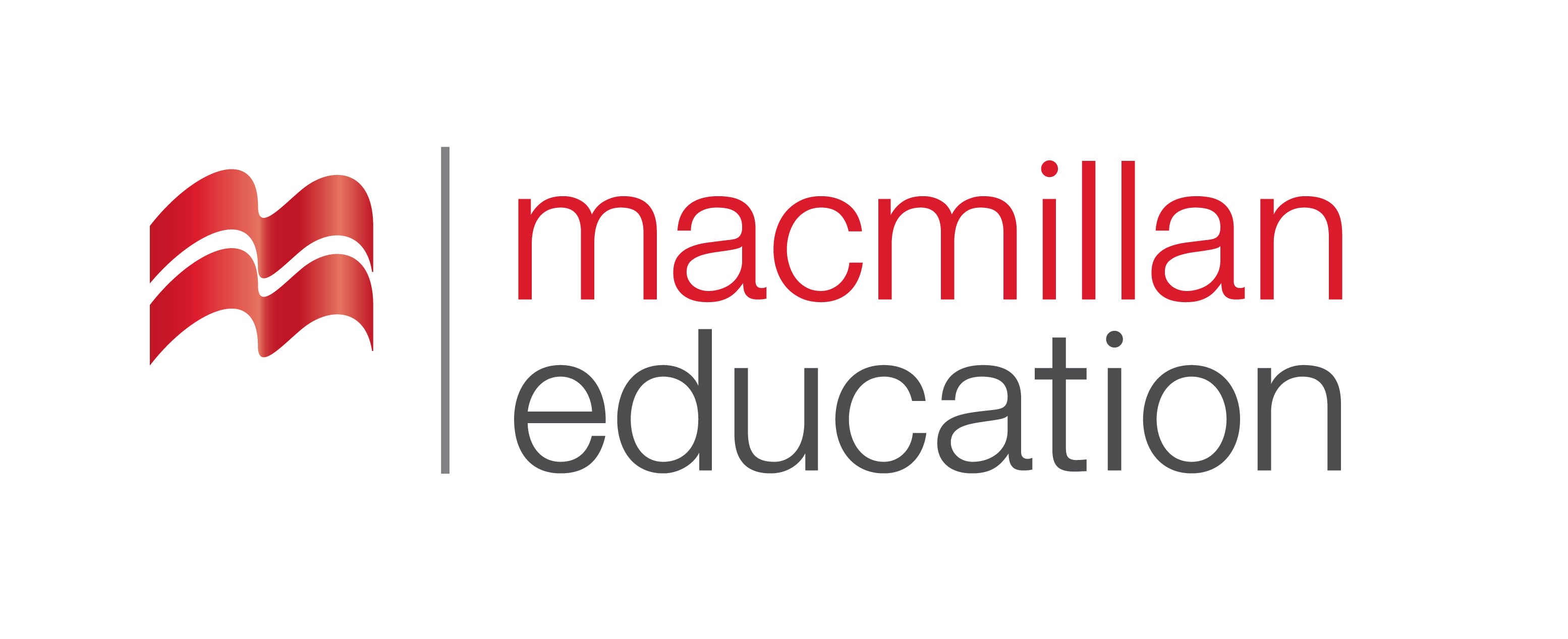 Vocabulary
ლექსიკა
dome
(n.)
გუმბათი
The dome of the city hall can be seen in the distance.
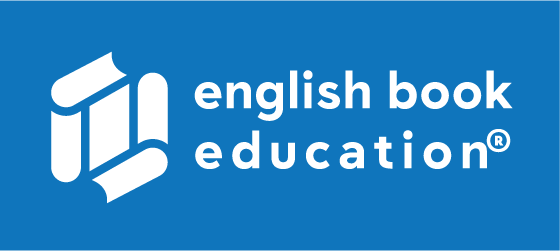 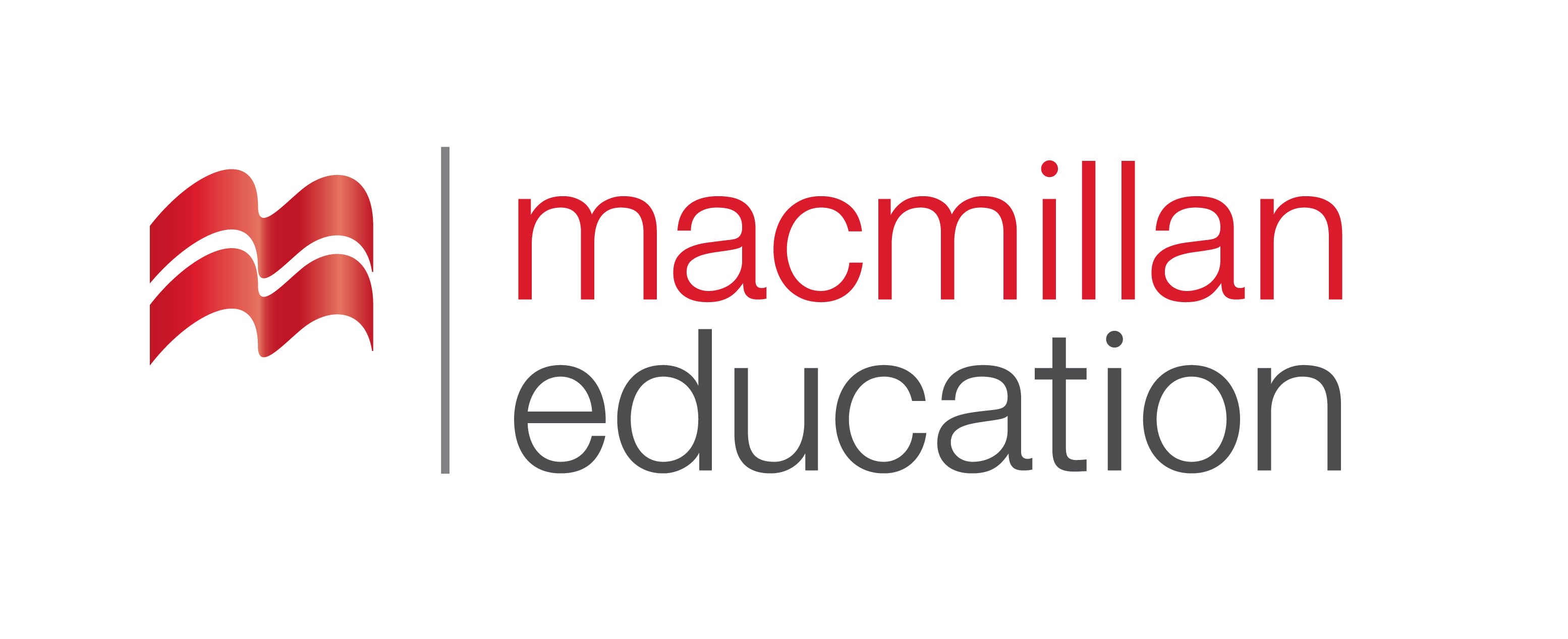 Vocabulary
ლექსიკა
shape
(n.)
ფორმა
These buildings are all different shapes.
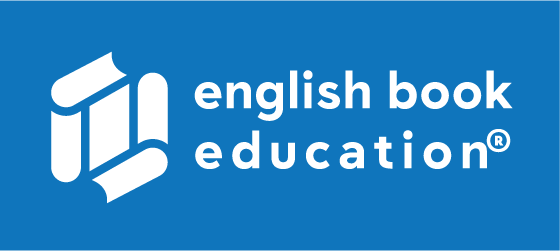 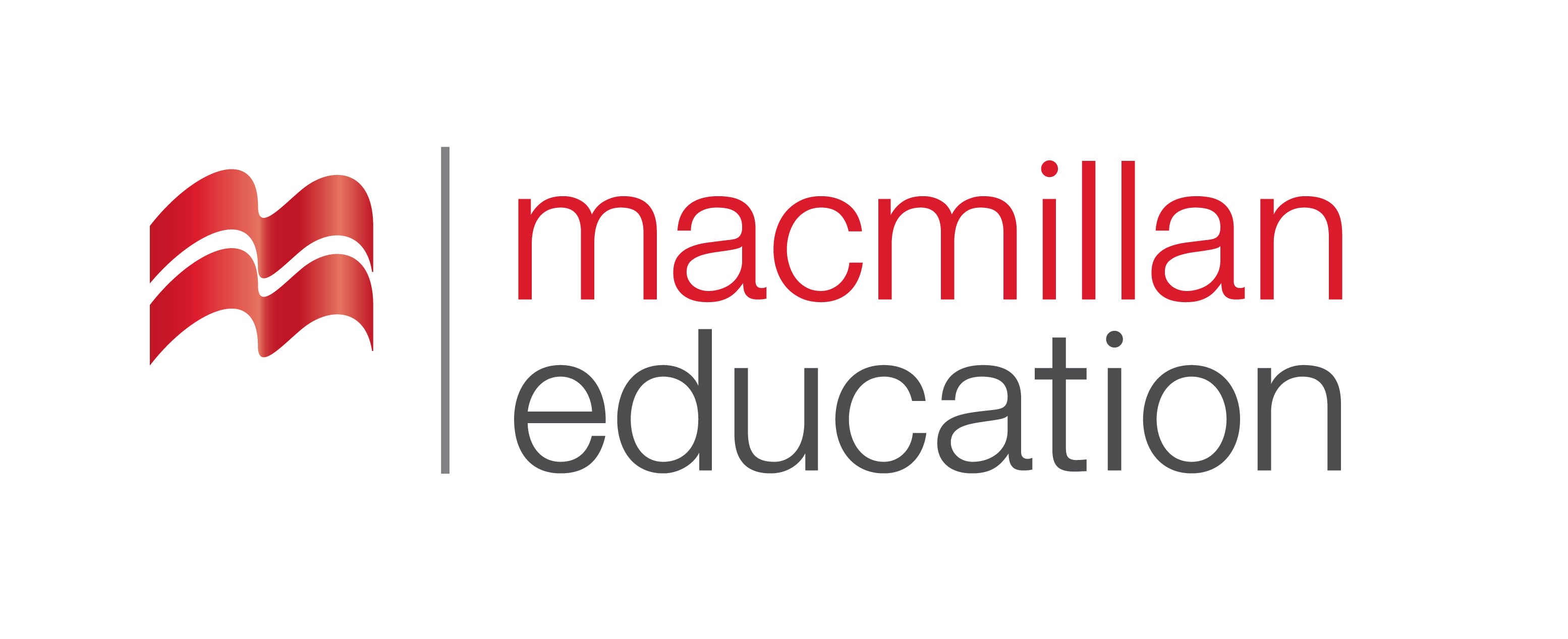 Vocabulary
ლექსიკა
cosy
(adj.)
მყუდრო
This room is nice and cosy in the winter.
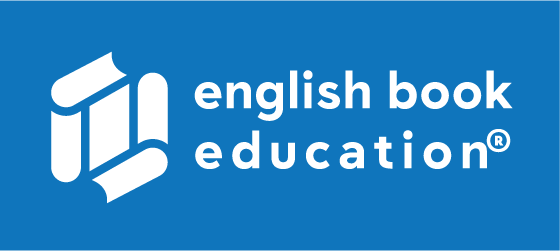 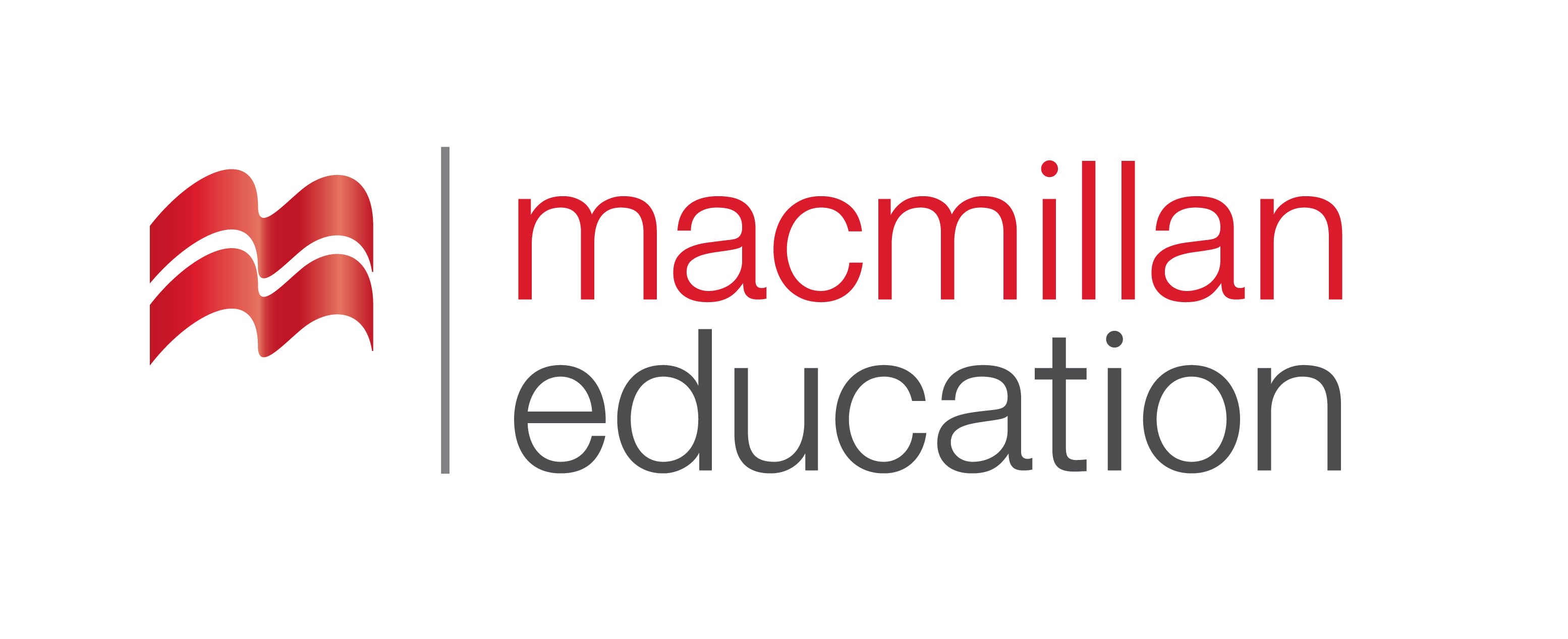 Vocabulary
ლექსიკა
wheel
(n.)
ბორბალი
It was a house on wheels.
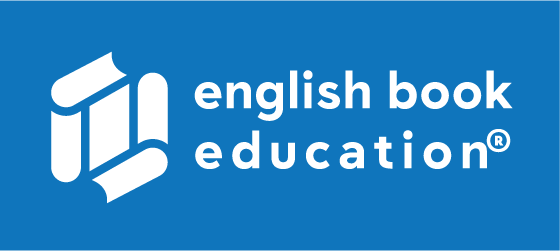 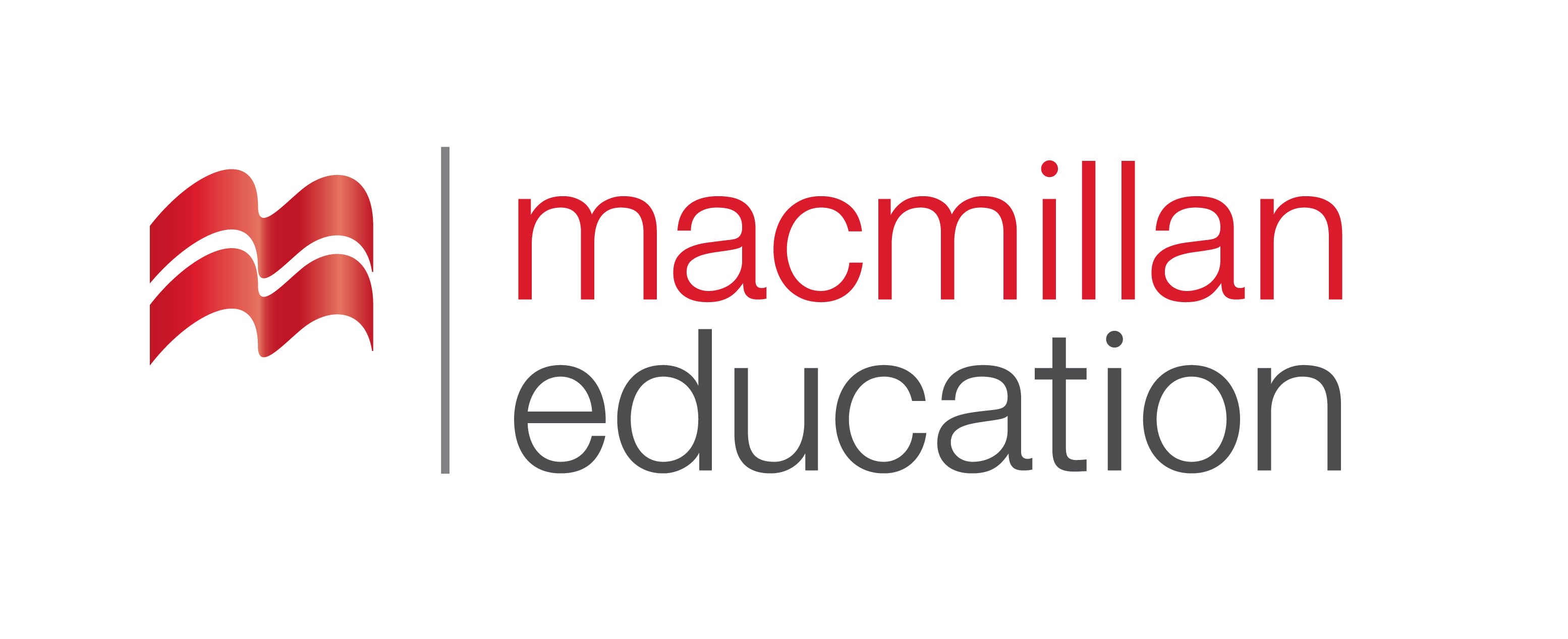 Reading Comprehension
წაკითხულის გააზრება
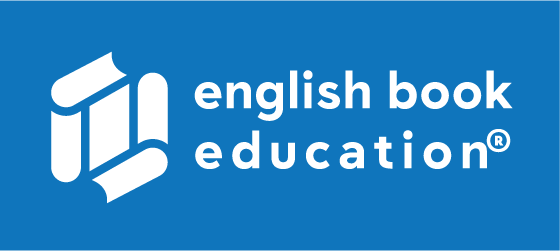 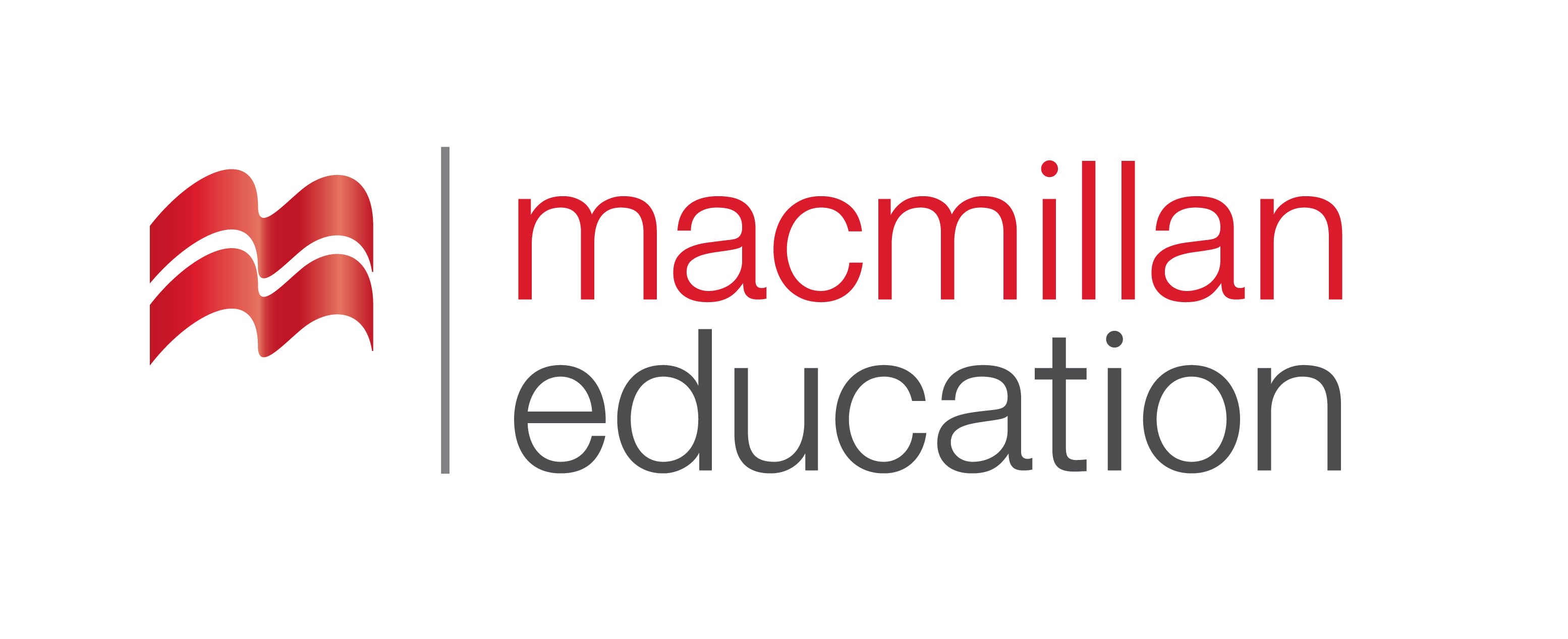 Reading Comprehension
წაკითხულის გააზრება
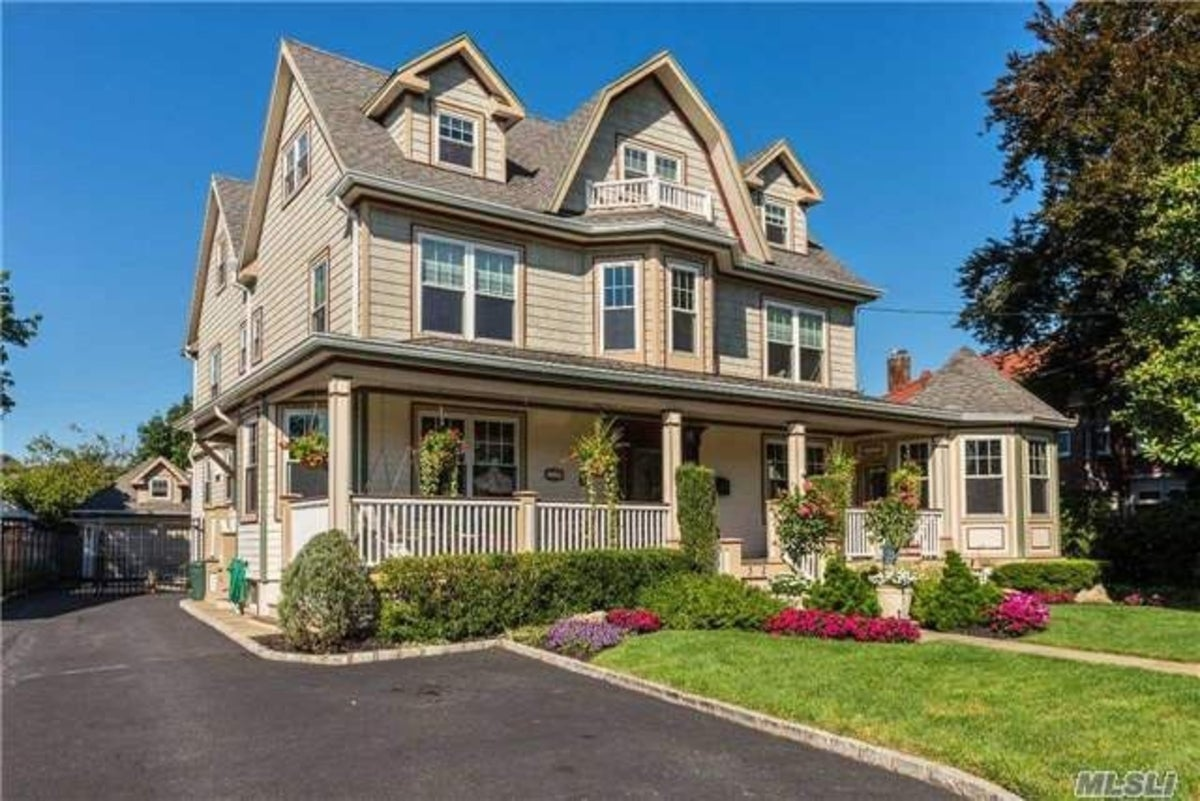 What do you think, is it more comfortable to live in a big or a small house? Why?
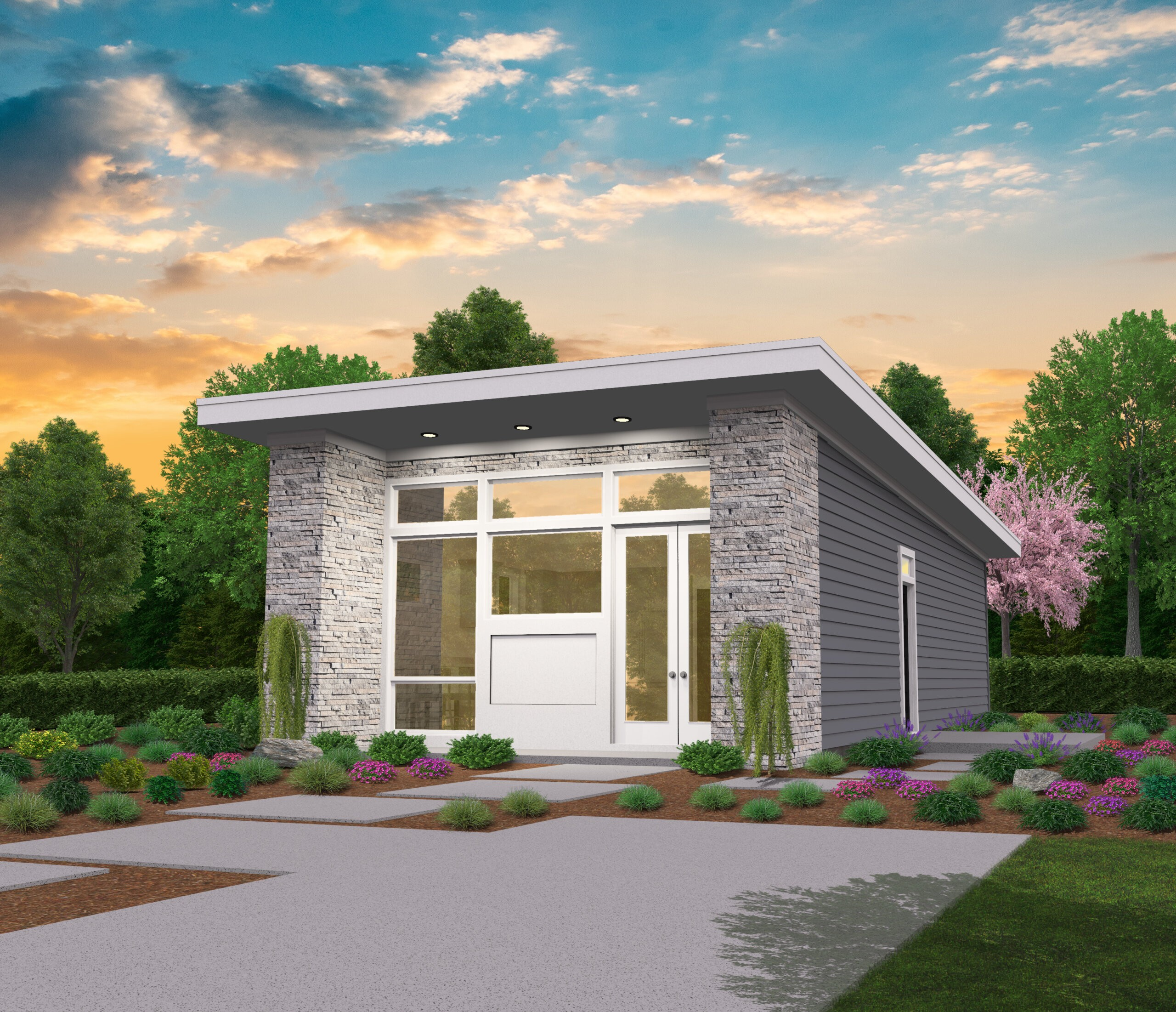 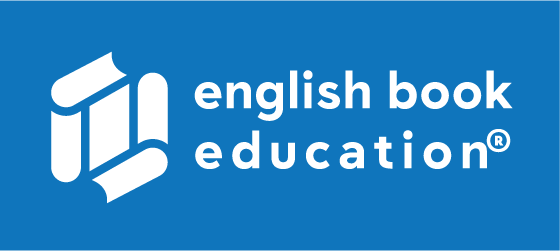 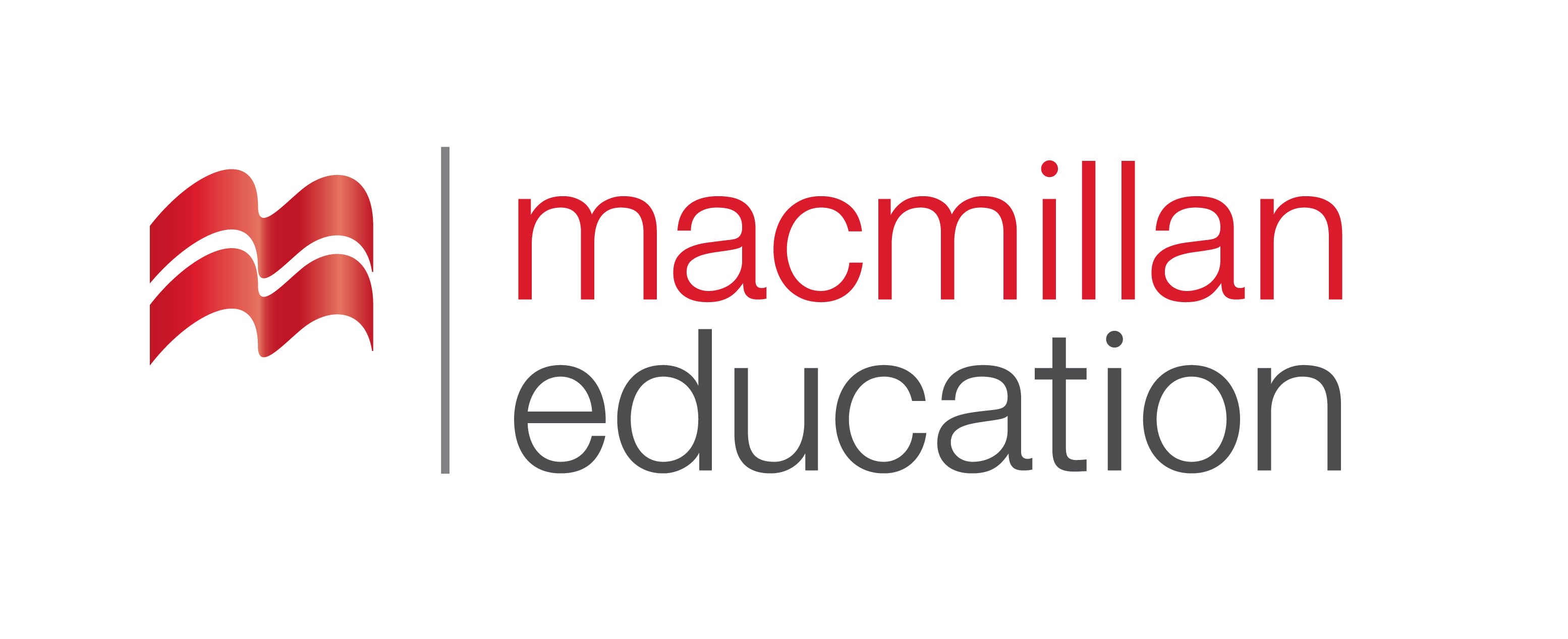 We often say “Home is where the heart is”, but often what makes a good home is a house that feels good when you are inside. In today’s world a new trend is occurring that is known as the tiny house movement and it is becoming popular worldwide. Because of the constant access and stress of seeing so many different people’s lives on social media, many people are trying to do the opposite. They believe a simple life is good, and so they’re trying to live comfortably in the smallest space possible. This is due to the increase in the cost of housing market worldwide and land scarcity, but it is also due to people just wanting to escape the stress of taking care of a big home.
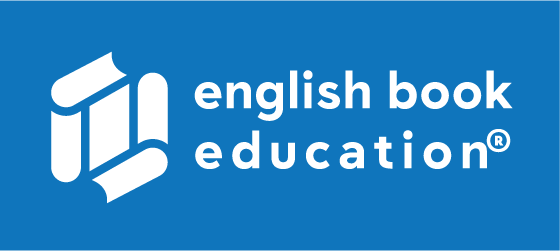 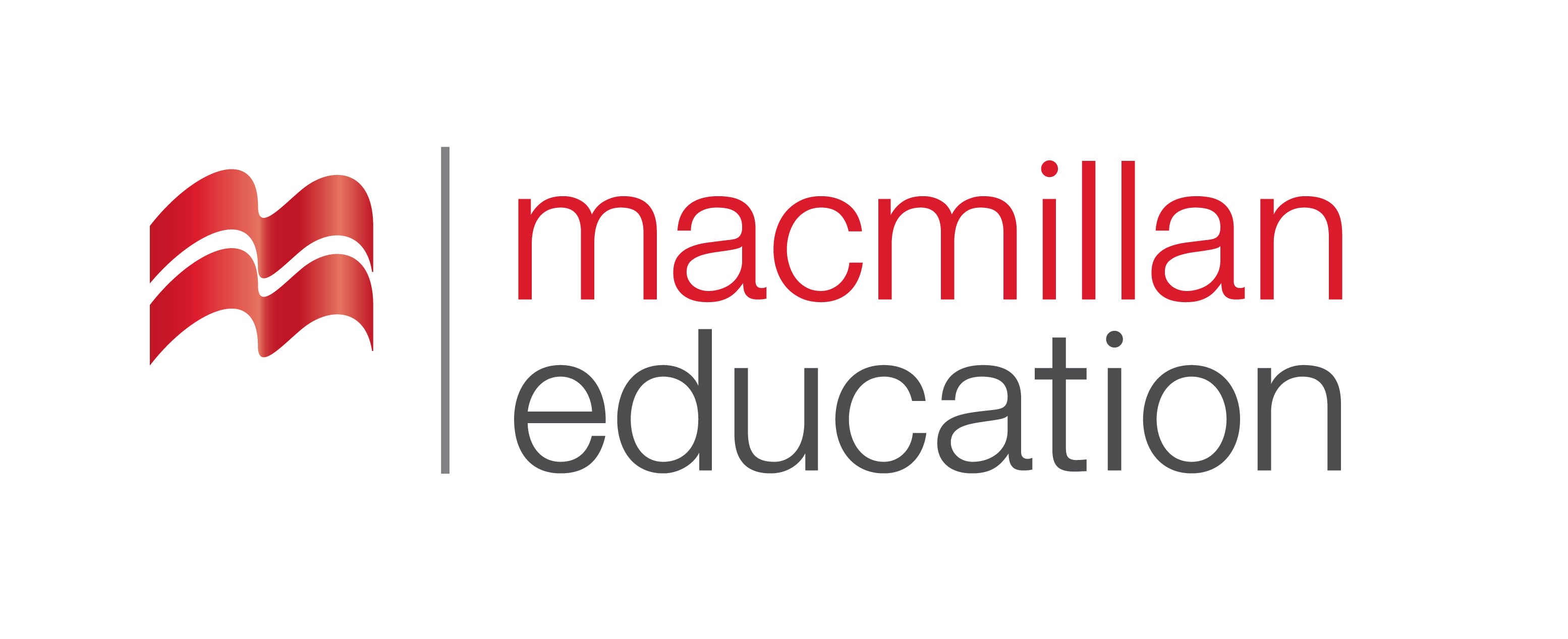 When people who don’t own small homes see them, they first notice how small they are, but then see them for being so cosy and comfortable. There’s enough space for a bed, which can fold up into the wall during the day. And there’s a cupboard above and another one below the bed for our clothes, a cute mini-kitchen to cook, and a very compact bathroom. There are definitely sacrifices that must be made, such as a smaller wardrobe or book collection, and not as much room for furniture, but once adjusted to that many small home owners really enjoy their home.
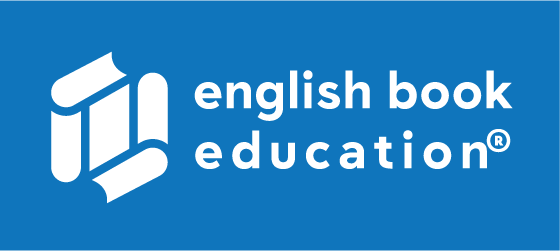 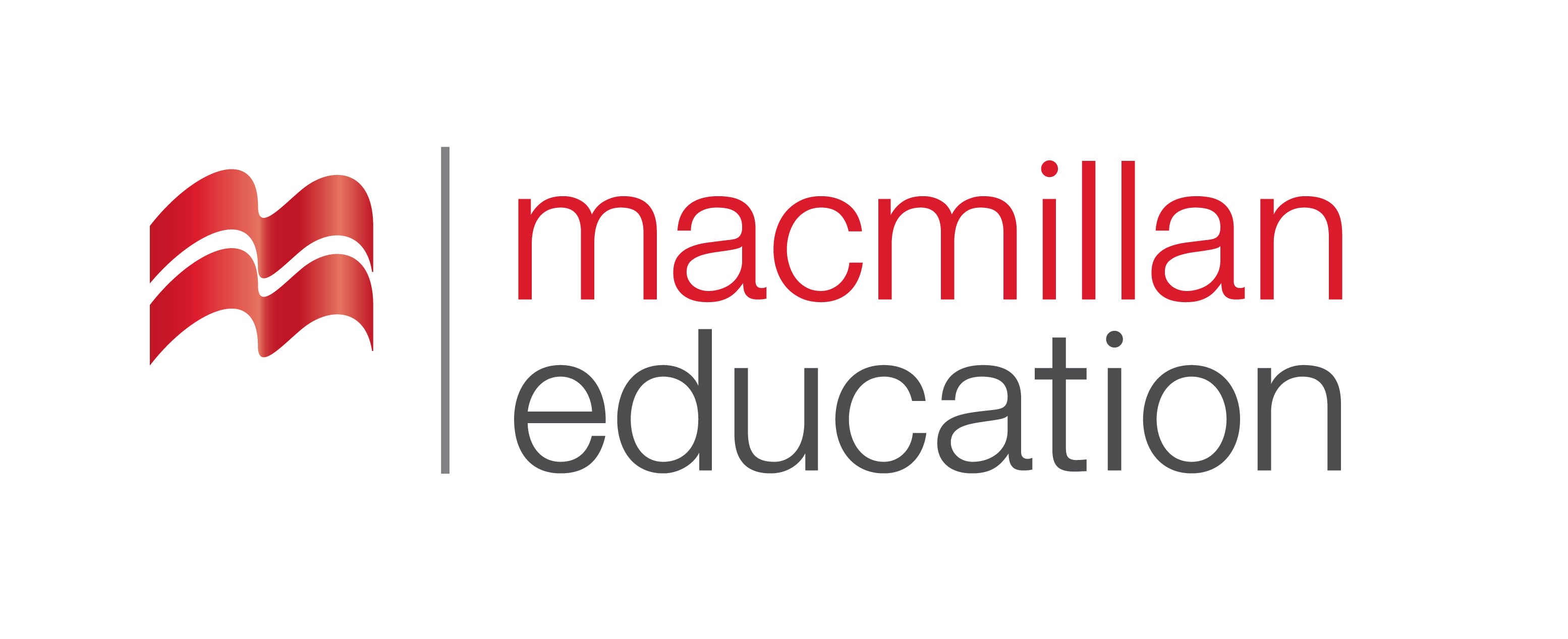 People can buy their tiny house ready-made from a company called MHS on the internet. MHS designs mini-homes, and there is  a choice of eight different models, including an A-shape cabin, a box cube and a round dome.

The company also delivers the new tiny homes complete with wheels so the new owners can park it anywhere and the customers who want to build their own tiny home, MSH sells the building materials, complete with the plans and step-by-step instructions. Most people pay only $7,000 for their tiny home, so it’s certainly inexpensive. But besides cost, what are the benefits for having a tiny house?
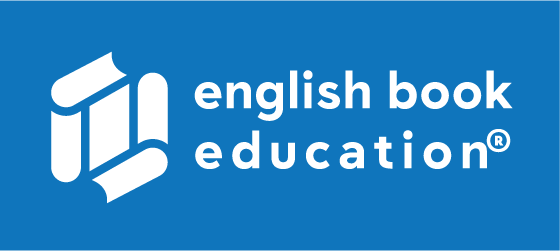 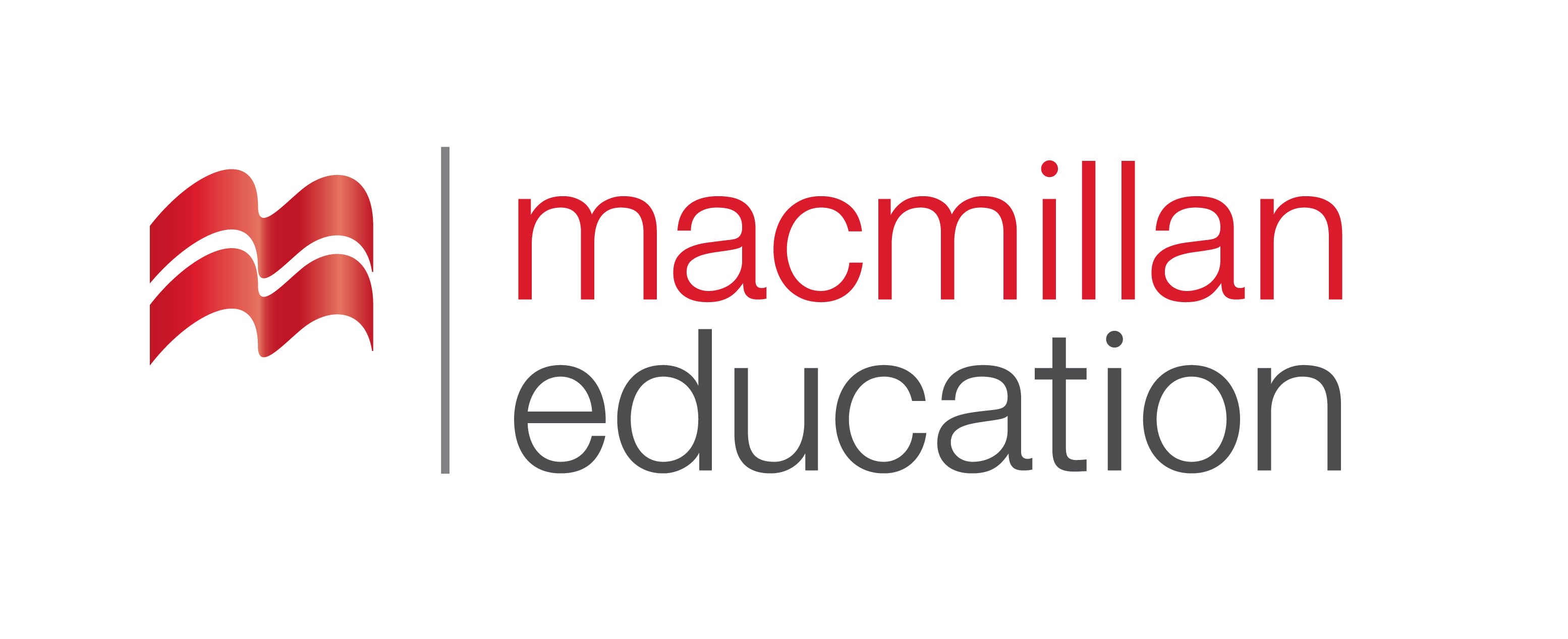 Many people think it’s a great feeling to know that they are living simply and not wasting space or material with rooms they don’t really need. Tiny homes use fewer materials and less energy, and it’s so friendly to the environment too. Not only that. It’s also definitely cosy, very cosy! And tiny home owners definitely don’t have much housework to do. While this trend is growing it is still very small compared to people wanting regular size homes, but this growing number of small home owners appreciate what they are doing and think that, “When it comes to home, less is more!”
Reading Activity
კითხვის დავალება
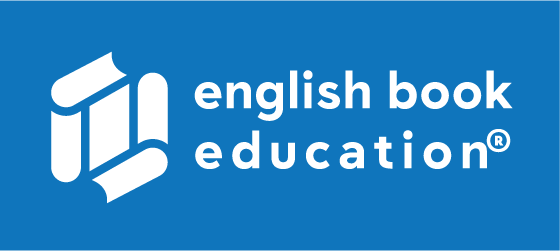 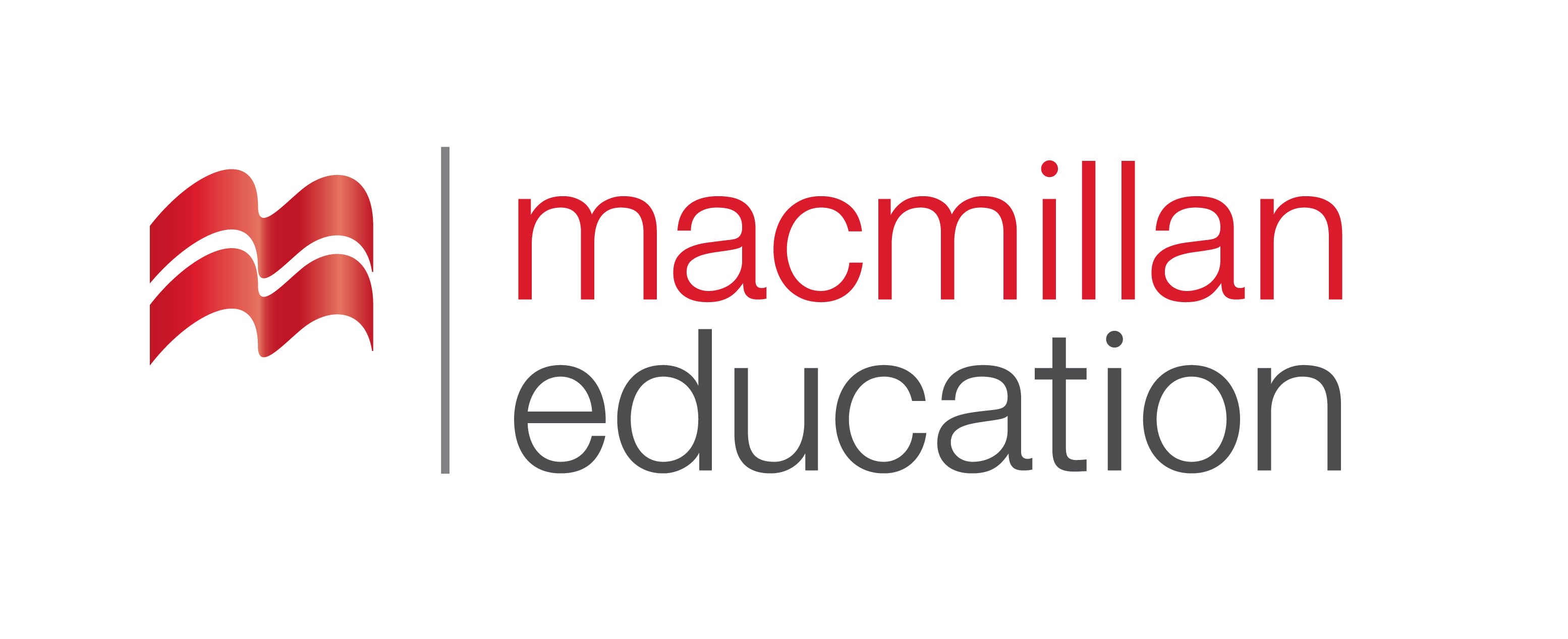 False
Reading Activity
კითხვის დავალება
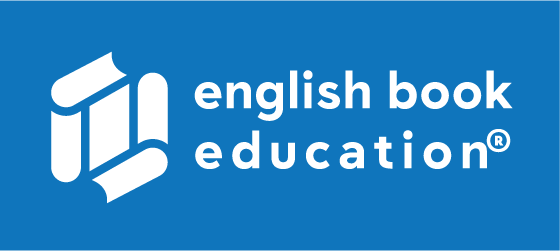 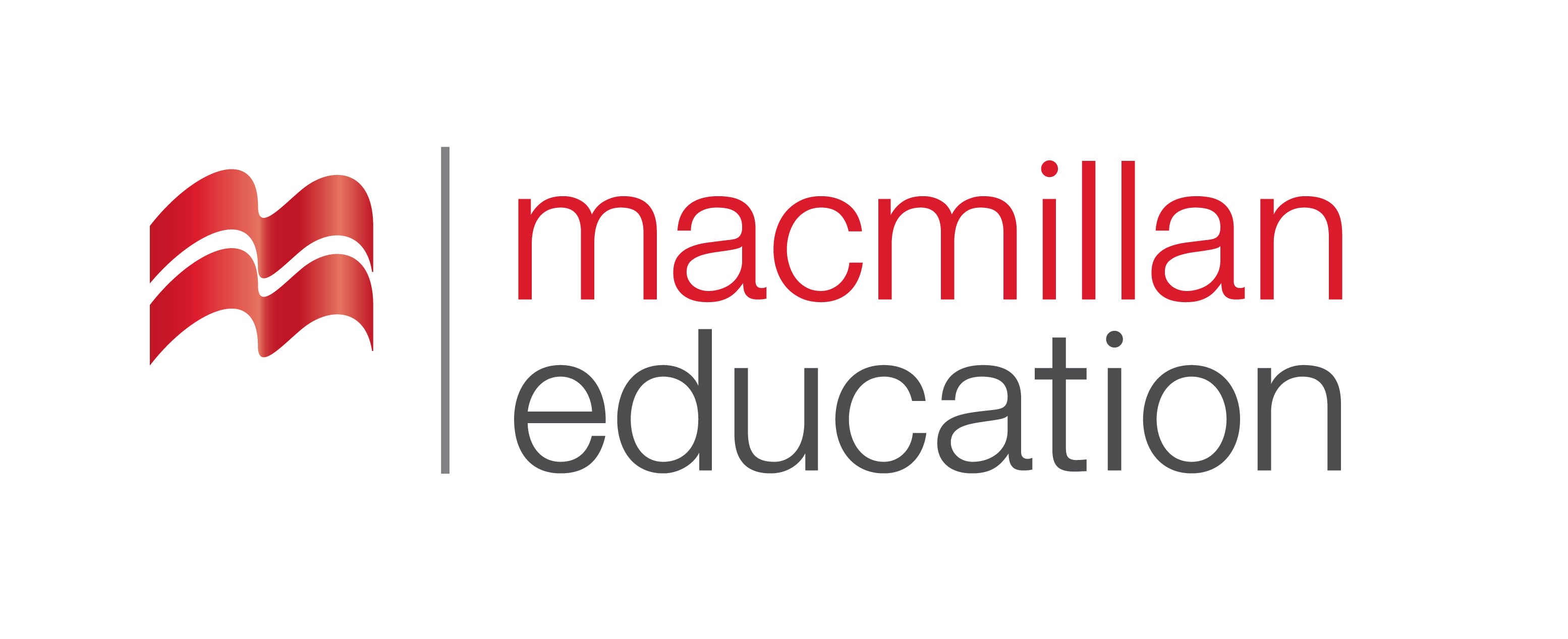 True
Reading Activity
კითხვის დავალება
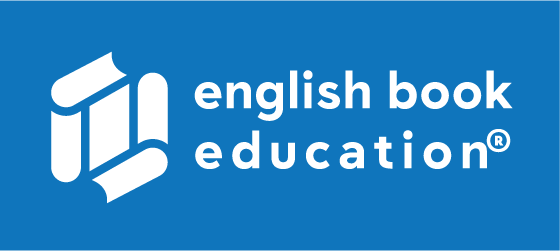 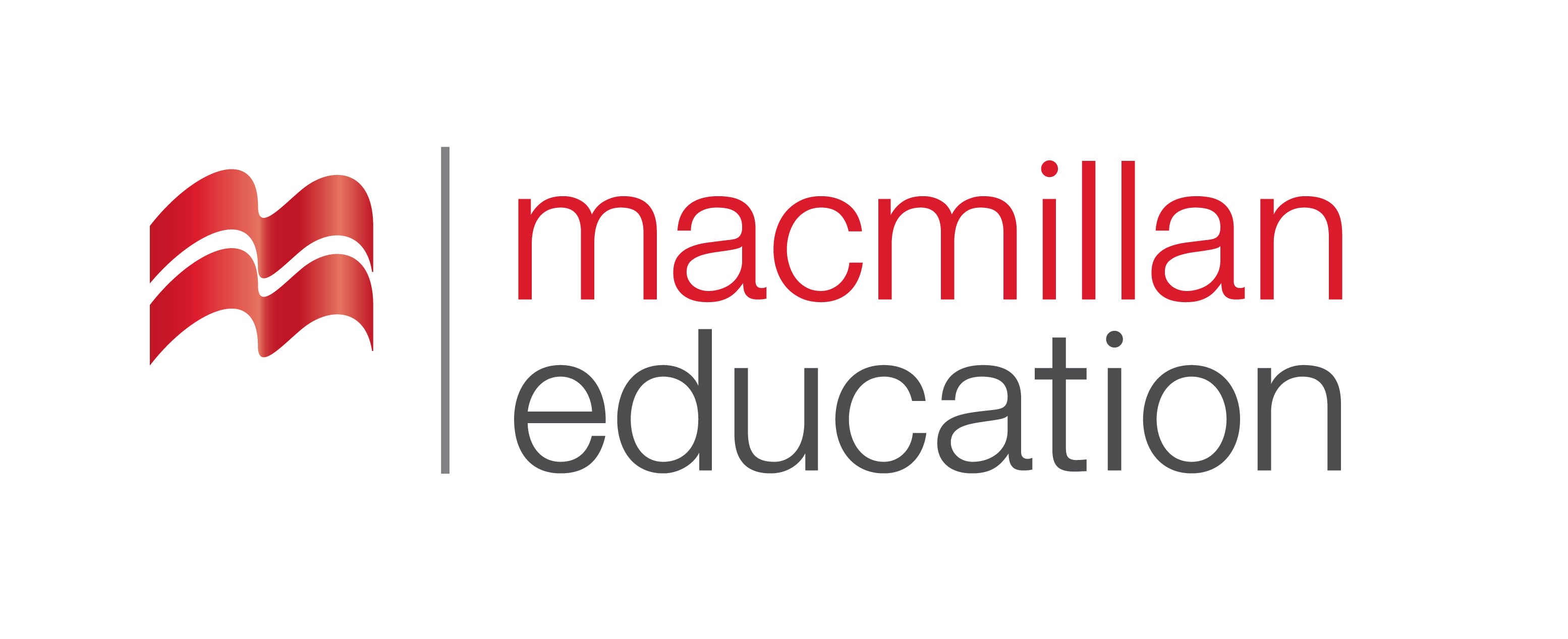 False
Reading Activity
კითხვის დავალება
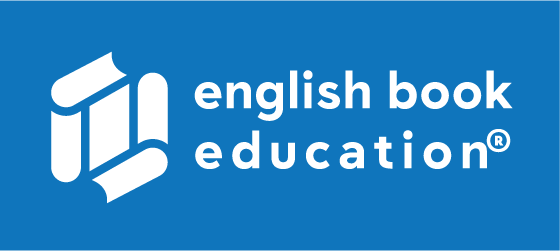 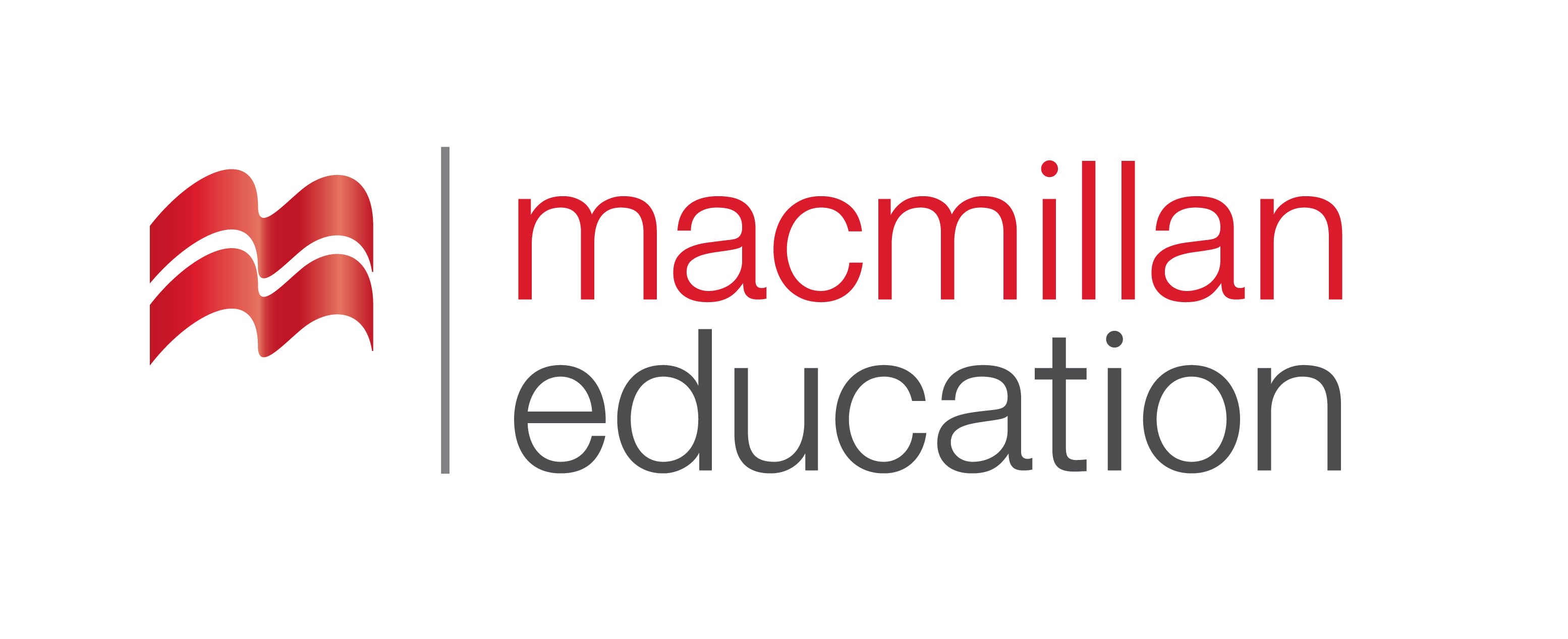 False
Reading Activity
კითხვის დავალება
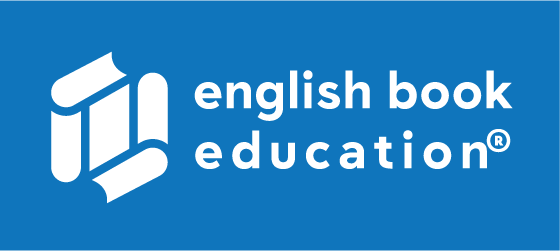 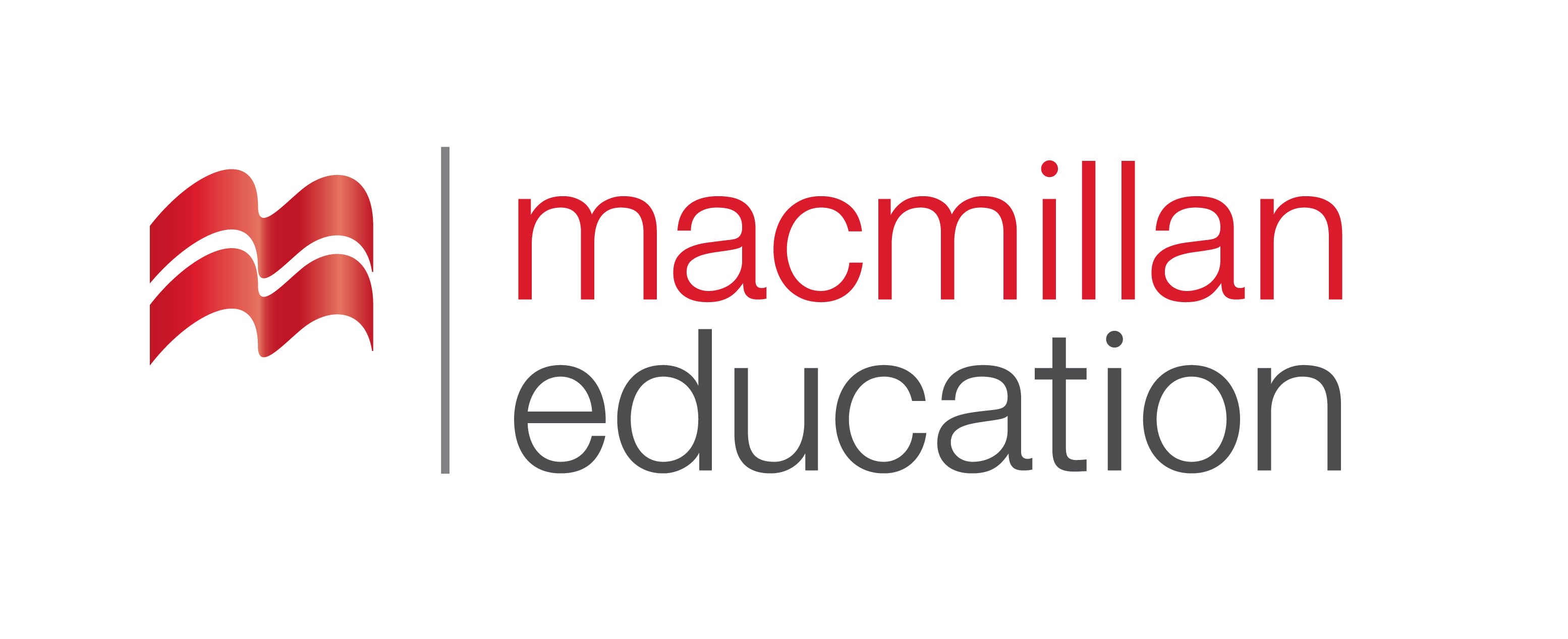 True
Grammar
გრამატიკა
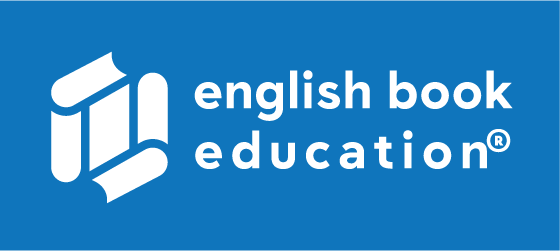 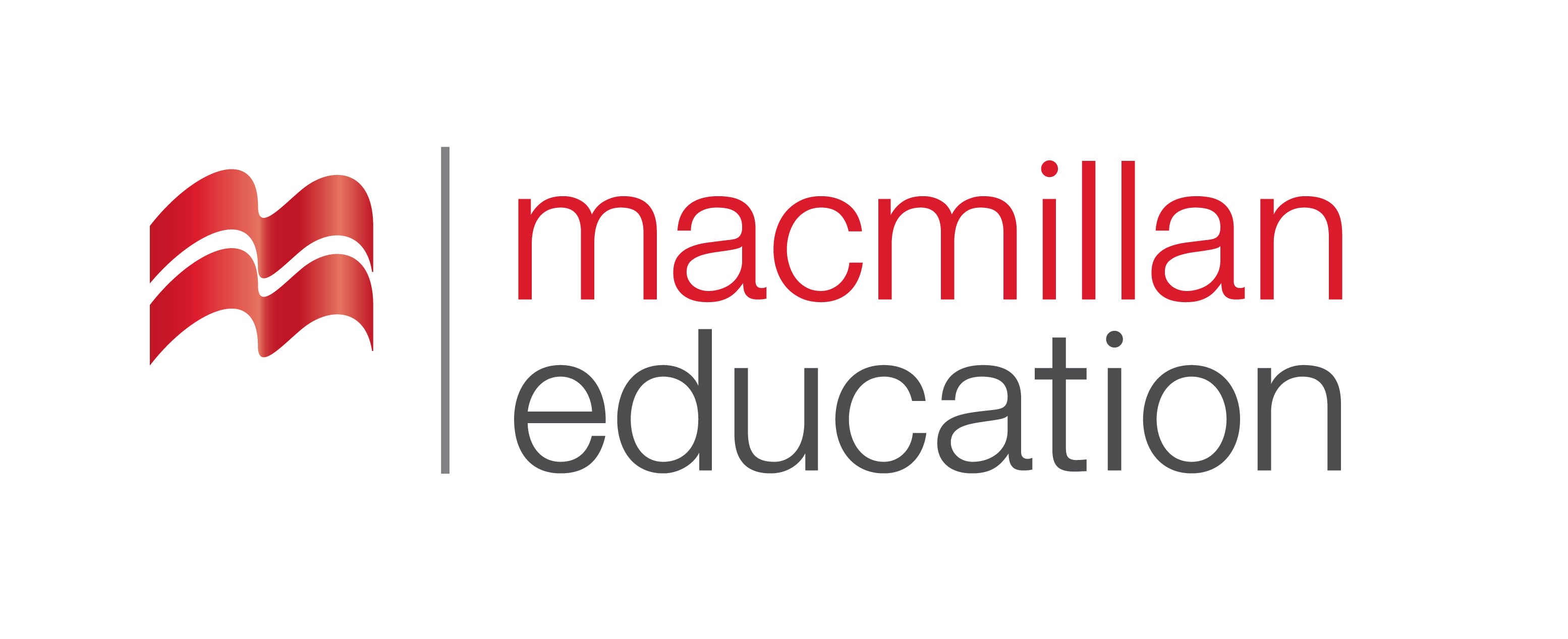 There are some new houses.
We do not have any houseplants  in our apartment.
Is there any furniture in the room?
There is not enough space for all our books.
There are too many books put in the bookcase.
We have too much furniture to fit in this room.
Grammar
გრამატიკა
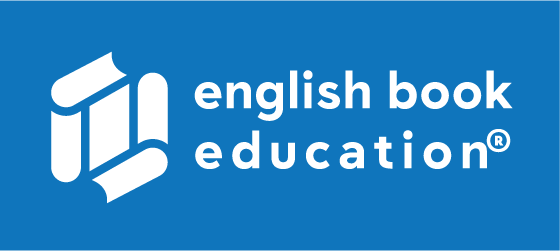 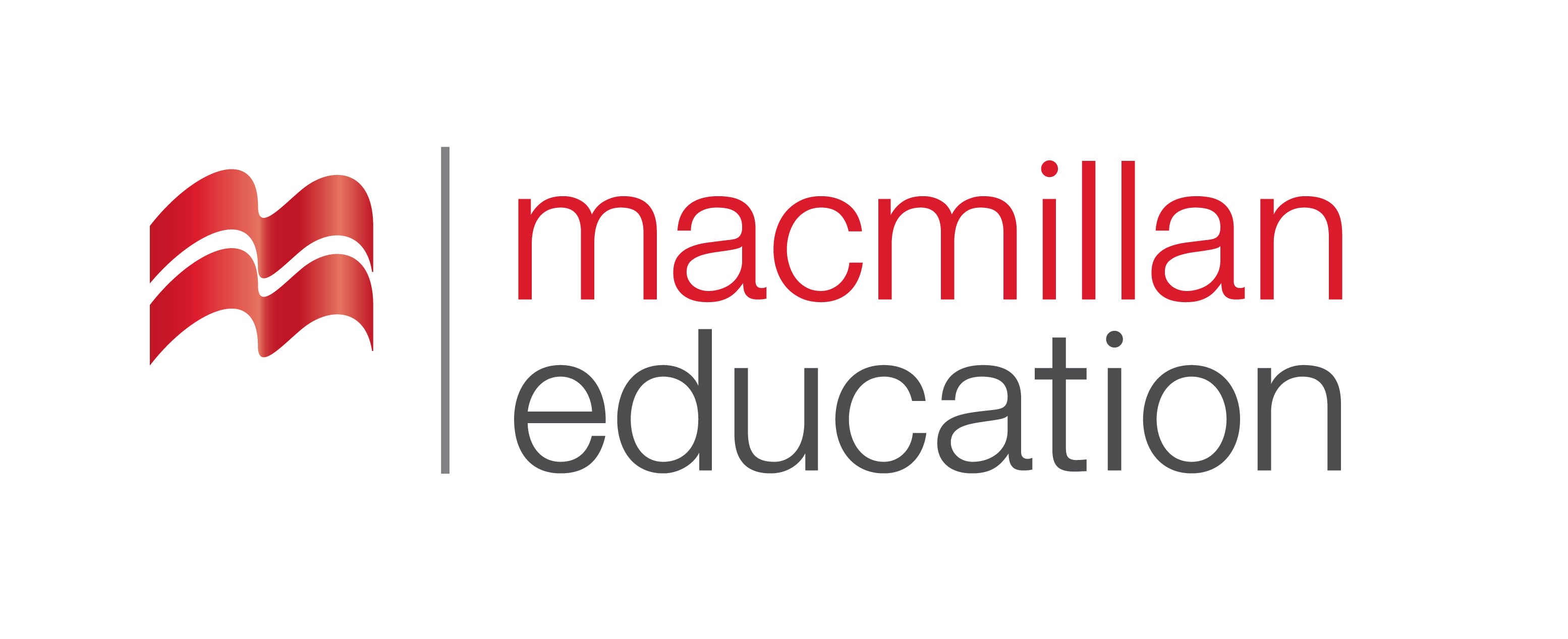 You can add a quantifier before a noun to give more information.
Grammar
გრამატიკა
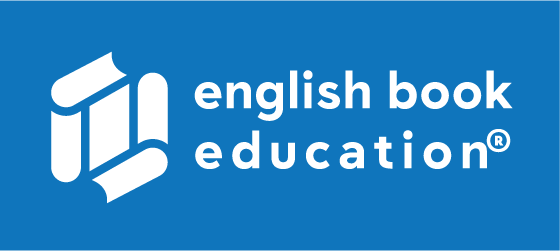 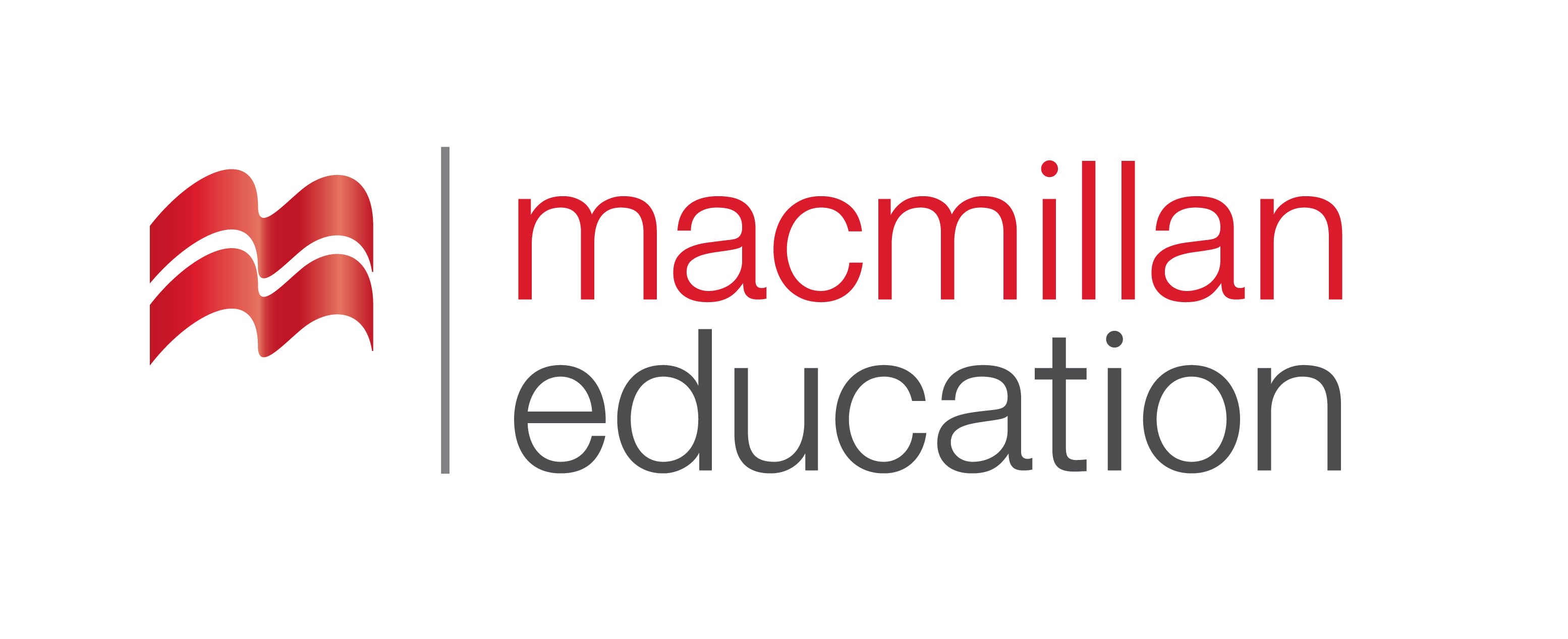 We can use these quantifiers with both countable and uncountable nouns:

 all	       some	      more	       a lot of	       enough
 no	       any	      most	      lots of	        less
Grammar
გრამატიკა
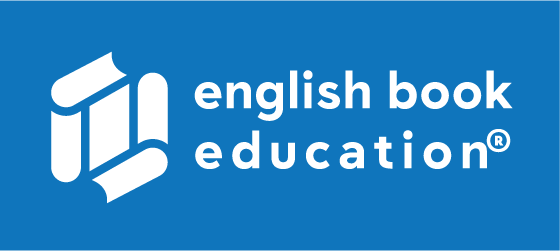 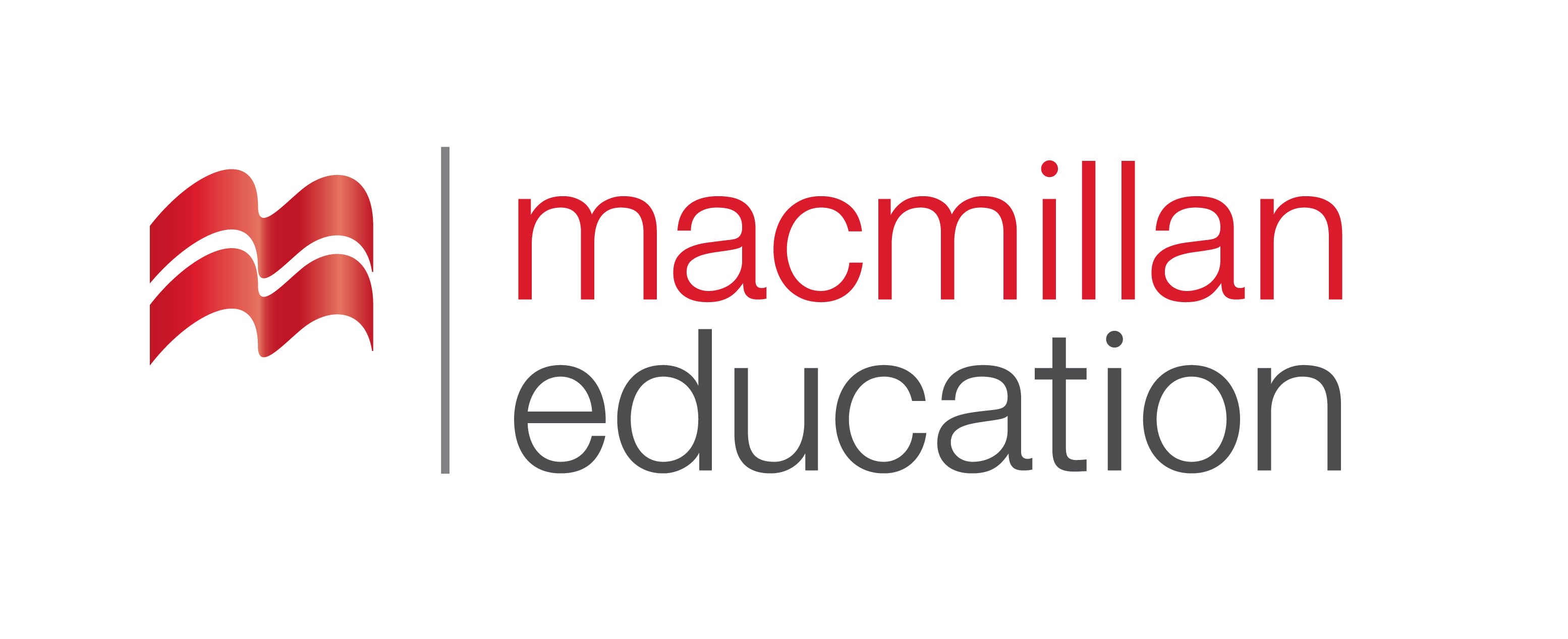 We do not normally use the quantifier some in negative and interrogative sentences. We normally use any:

Do you have any books at home?
Do you have any furniture?
We don't have any books.
I don’t have any furniture.

But we can use some for offers and requests:

Would you like some information?
I want some chairs for my new home.
Grammar
გრამატიკა
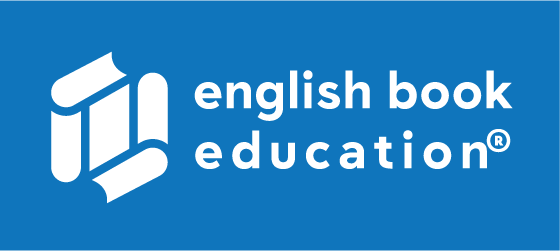 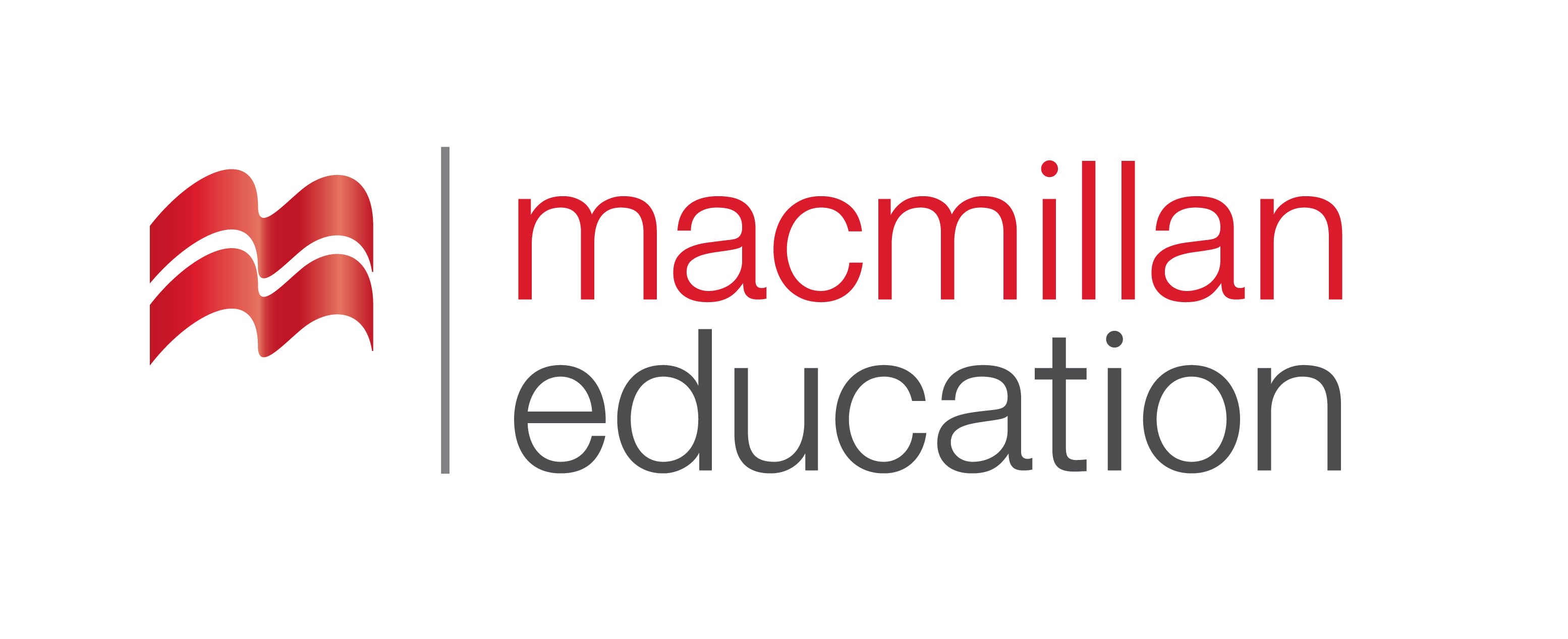 Grammar
გრამატიკა
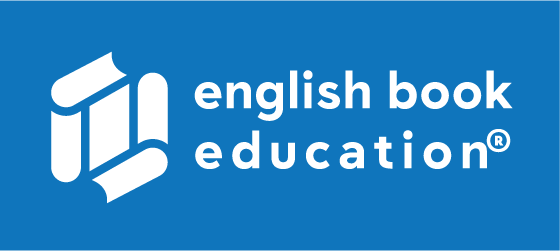 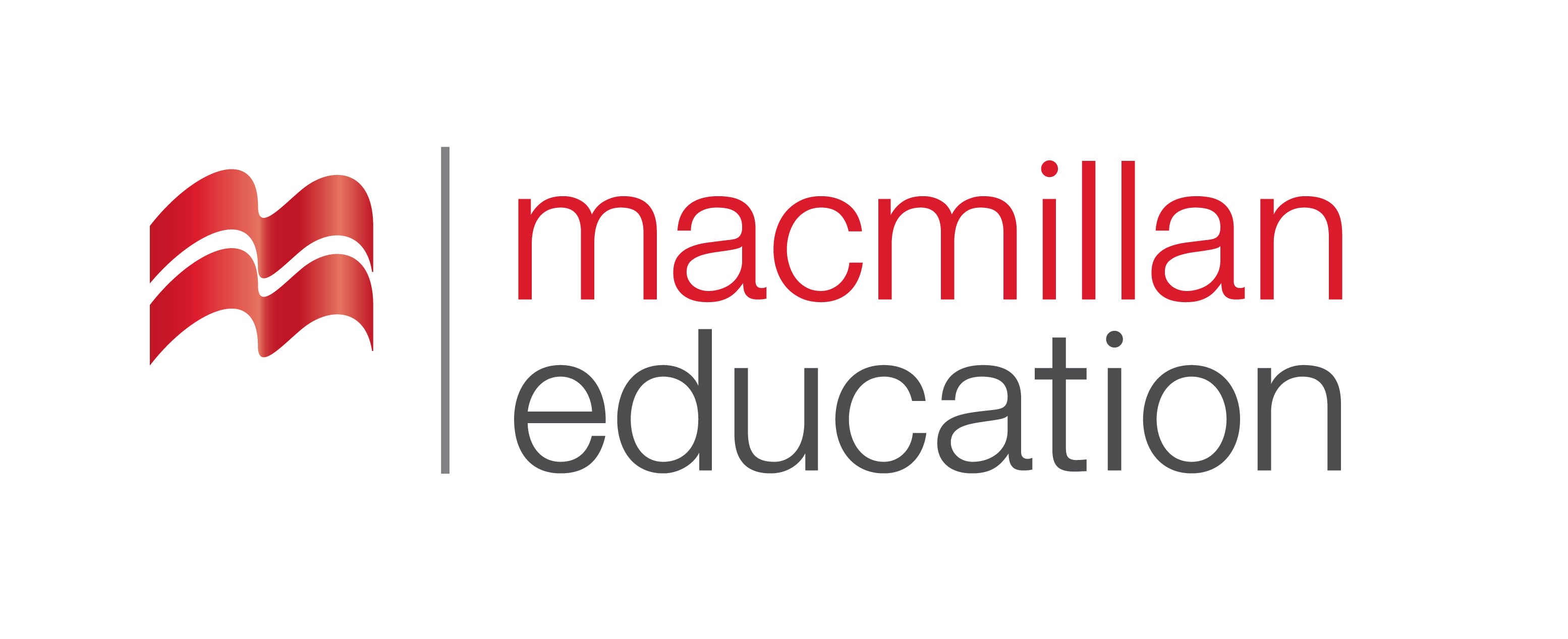 Grammar
გრამატიკა
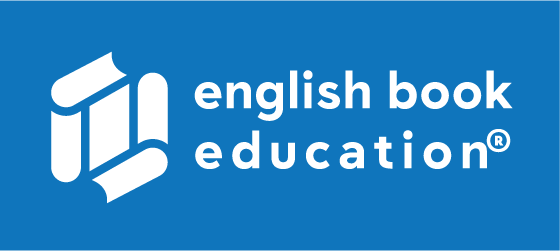 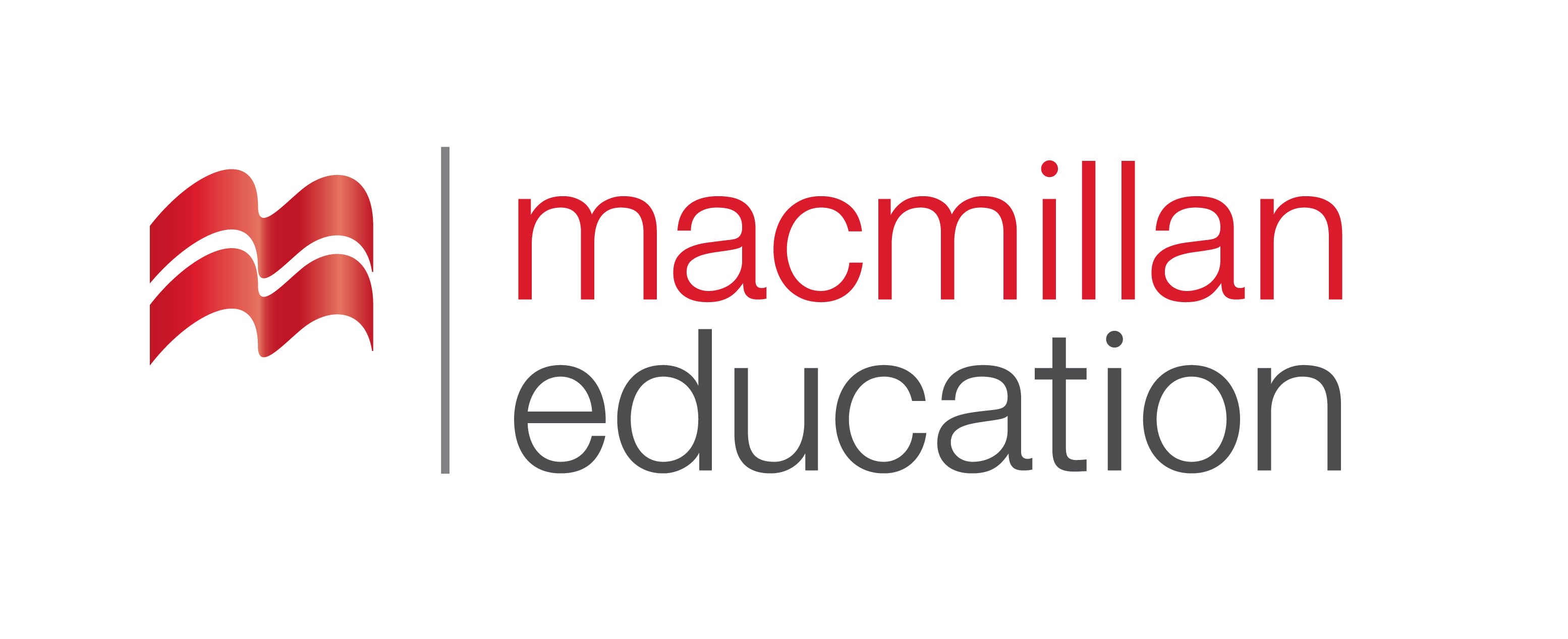 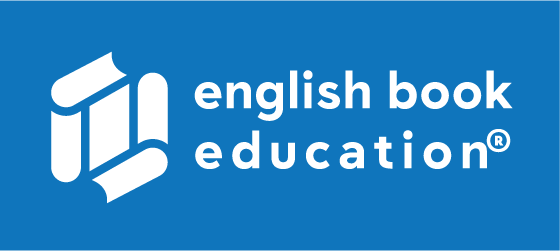 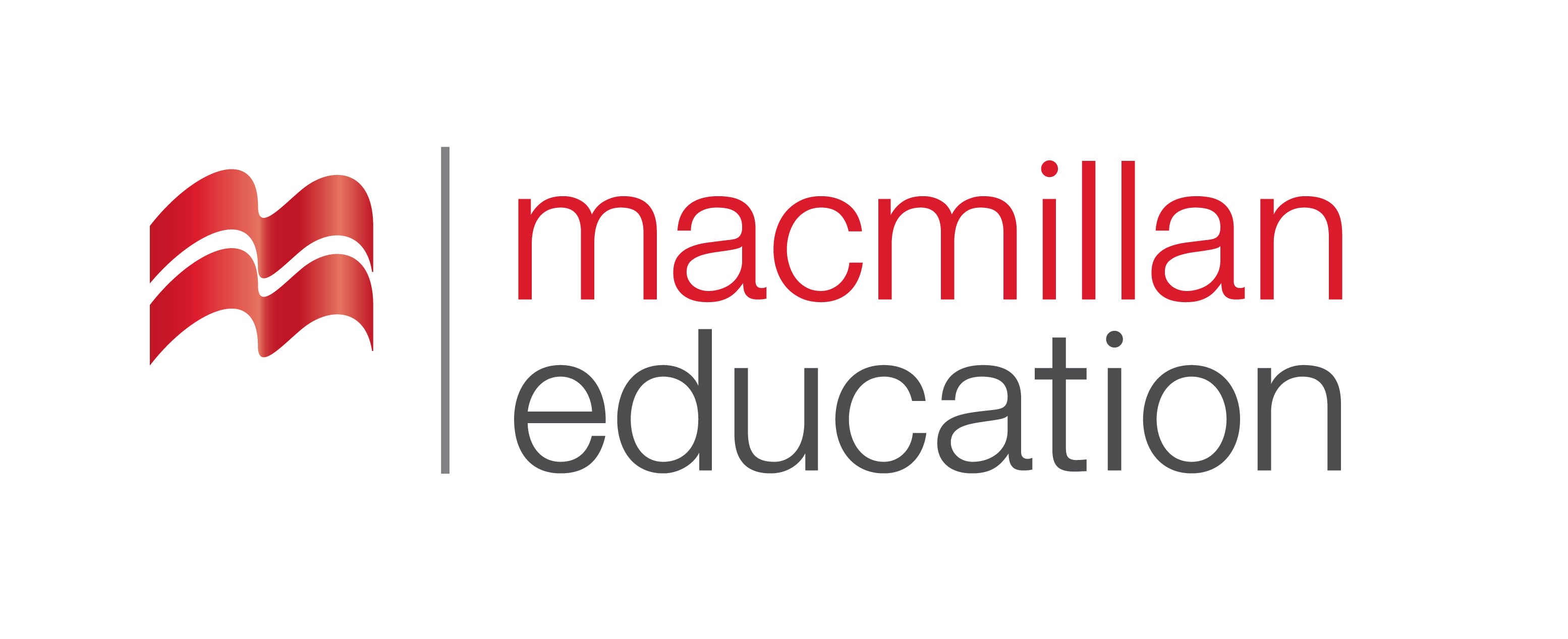 Grammar Activity
გრამატიკული დავალება
any
some
any
too much
not enough
too many
They do not have ……………… flowers in the garden yet.
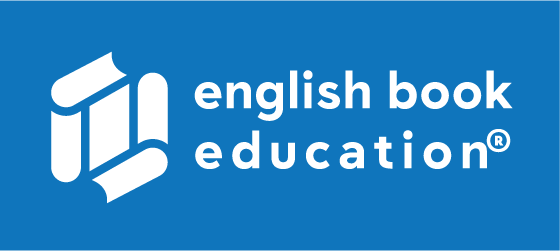 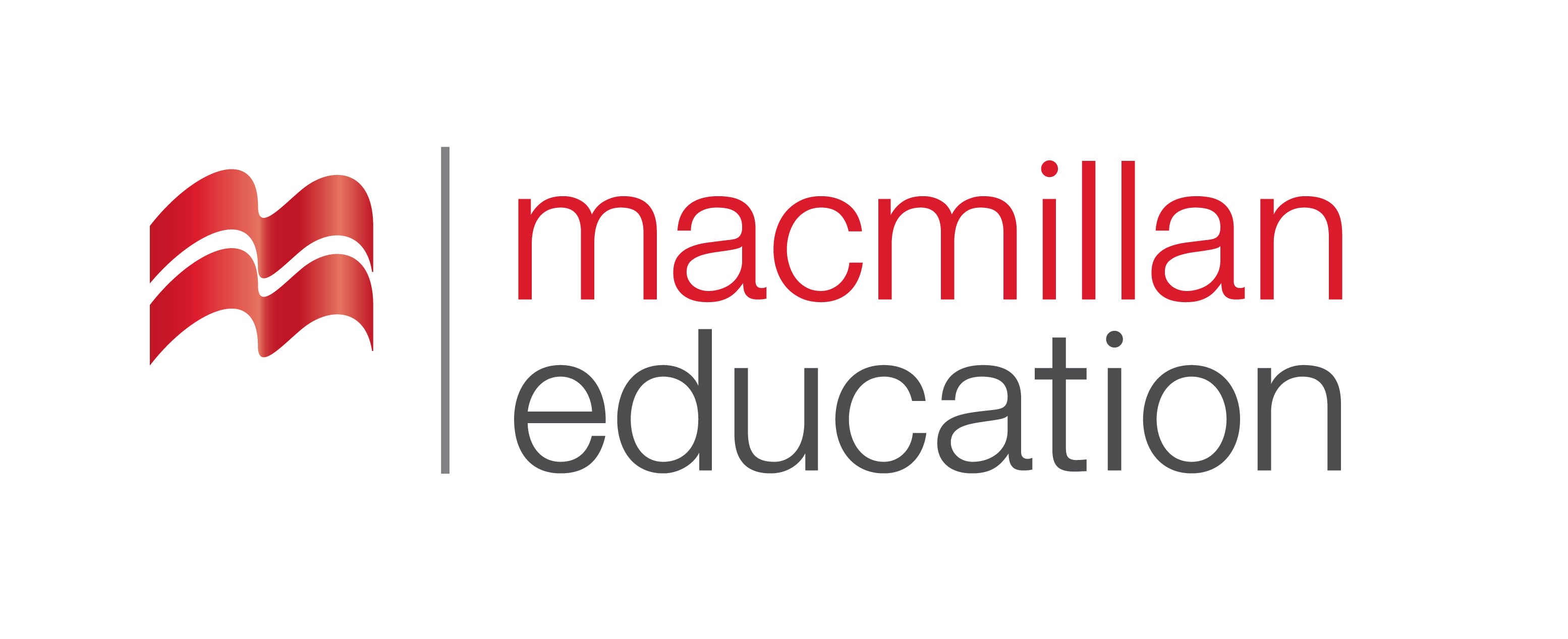 Grammar Activity
გრამატიკული დავალება
too much
some
any
not enough
too many
Are there ……………... cupboards in the bedroom?
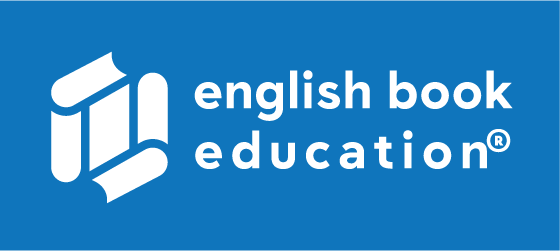 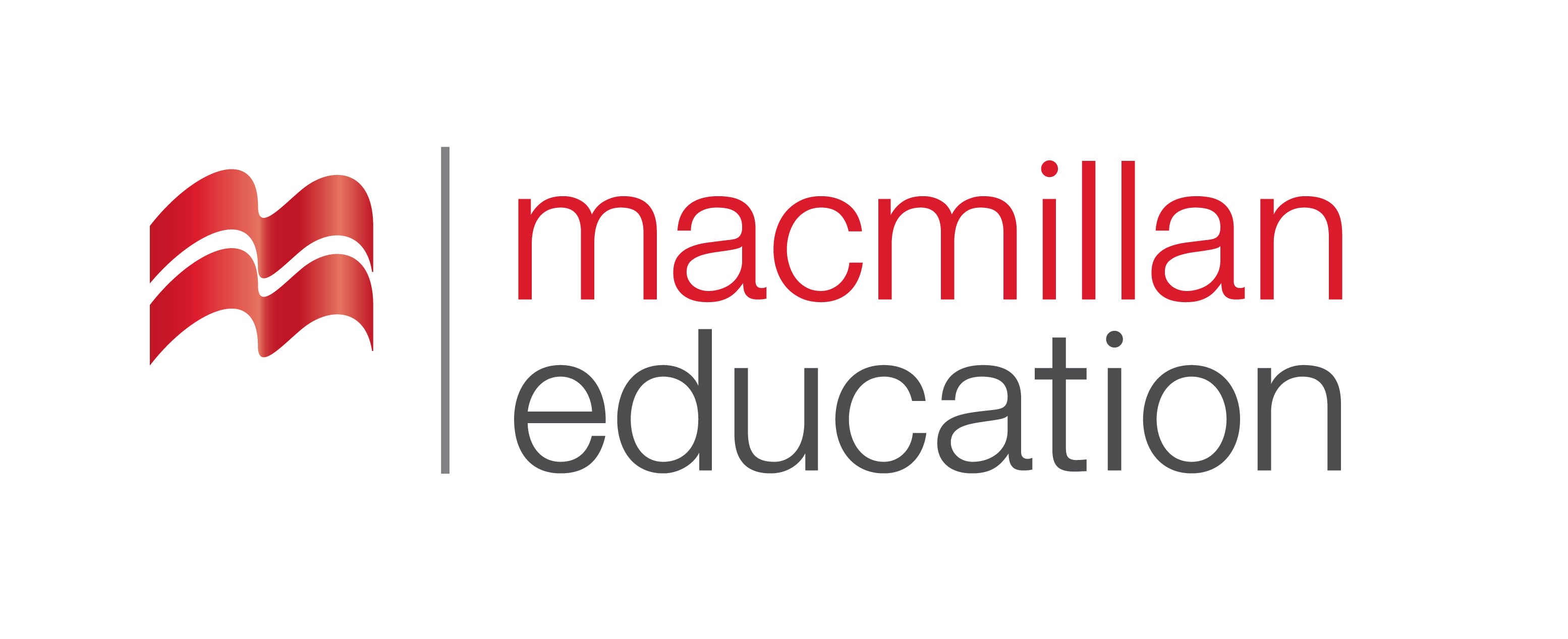 Grammar Activity
გრამატიკული დავალება
too many
not enough
some
too much
The space in this room is …………………….. for all the furniture we have.
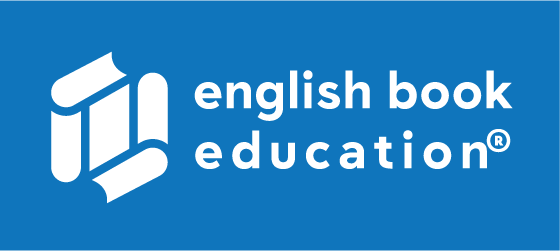 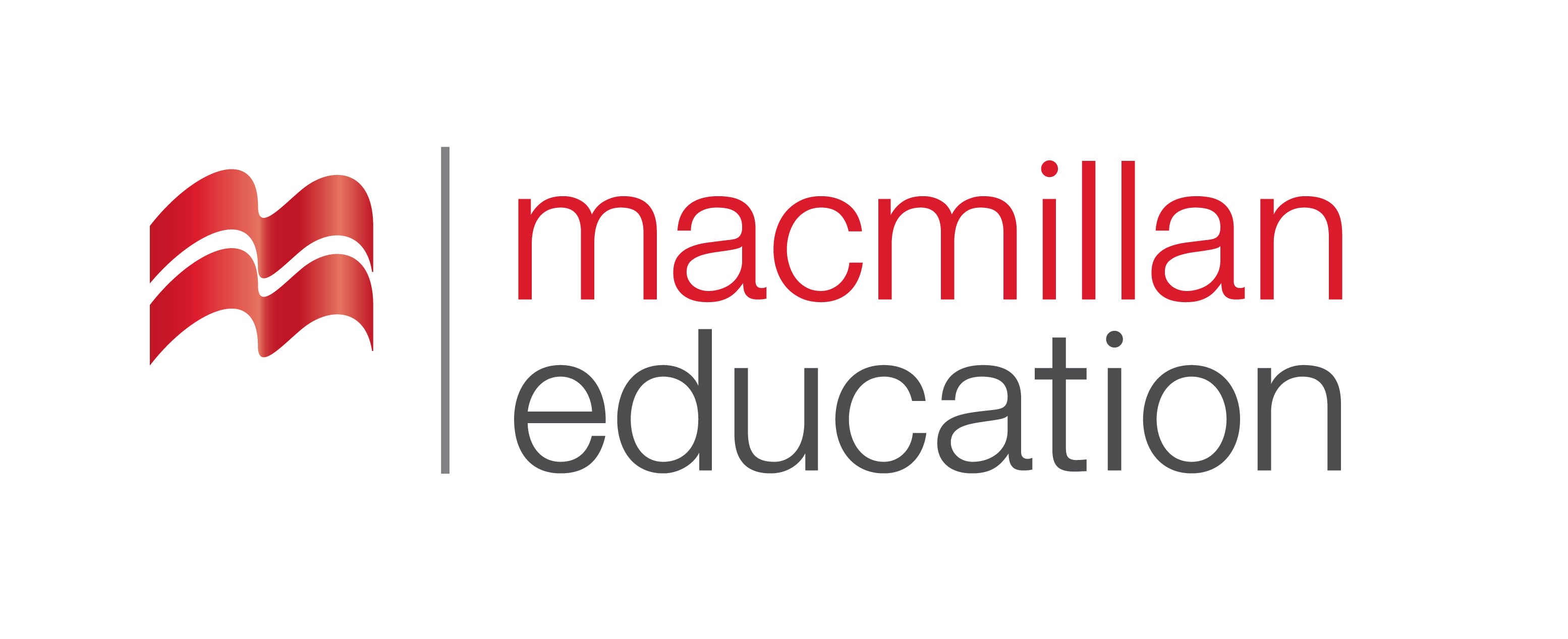 Grammar Activity
გრამატიკული დავალება
too many
too much
some
There are …………………….. good restaurants in the neighbourhood.
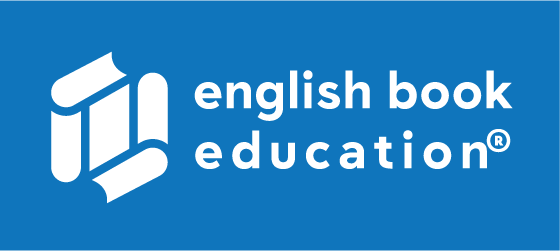 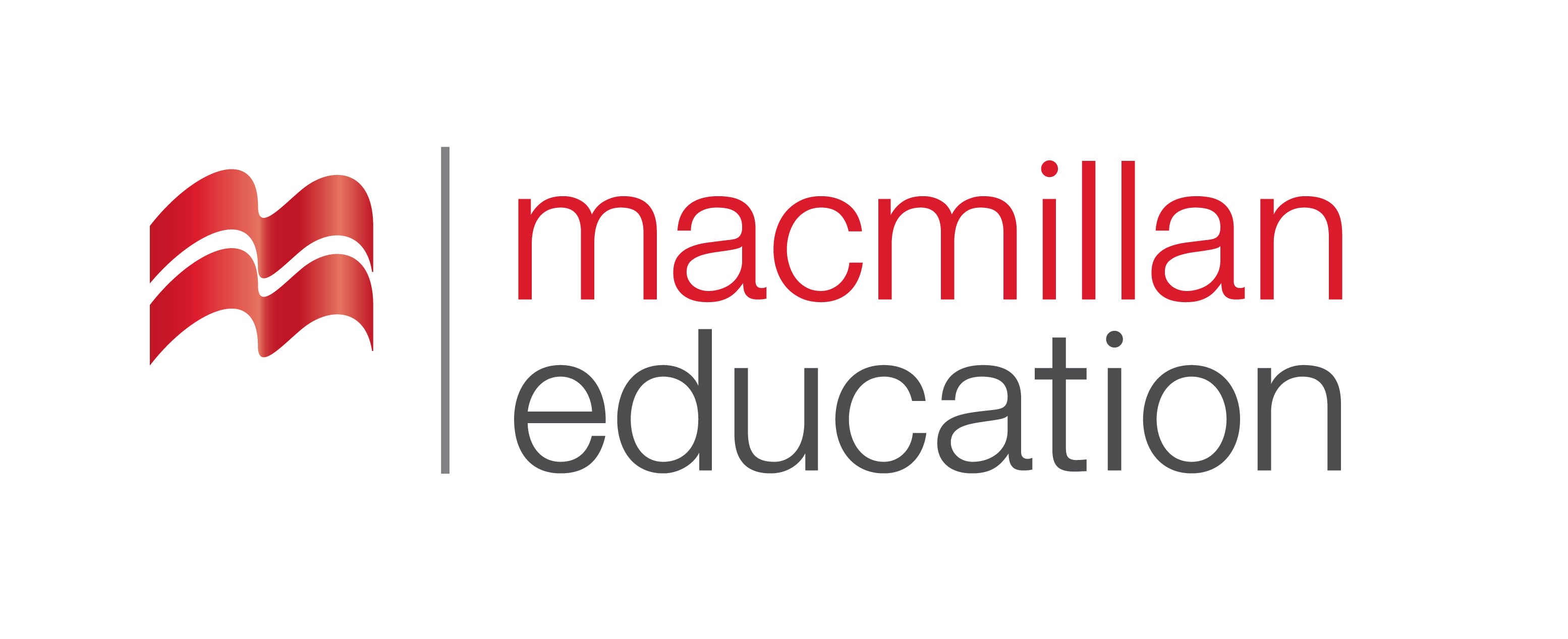 Grammar Activity
გრამატიკული დავალება
too many
too much
There are ………………………. problems connected to this building.
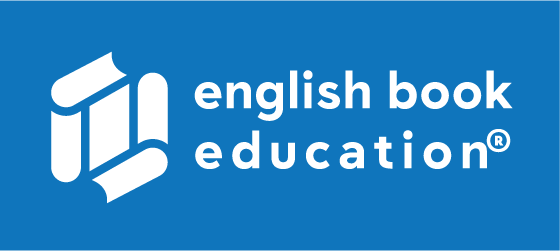 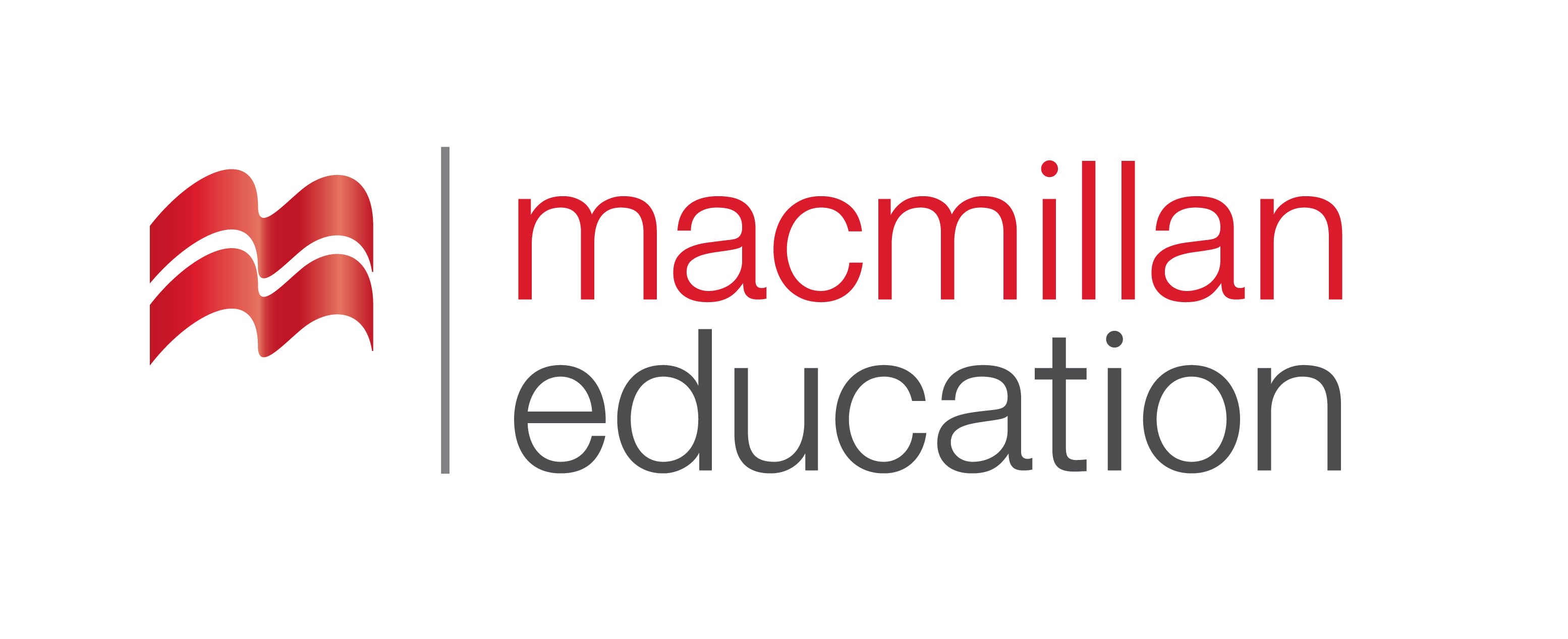 Grammar Activity
გრამატიკული დავალება
too much
There is ………………………. traffic in the main street.
Vocabulary
Summary                     
გაკვეთილის შეჯამება
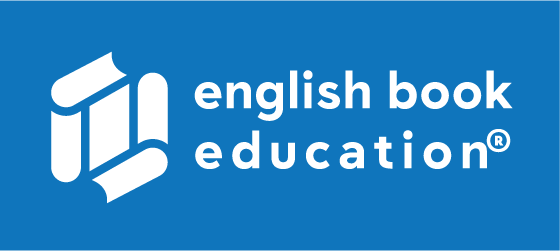 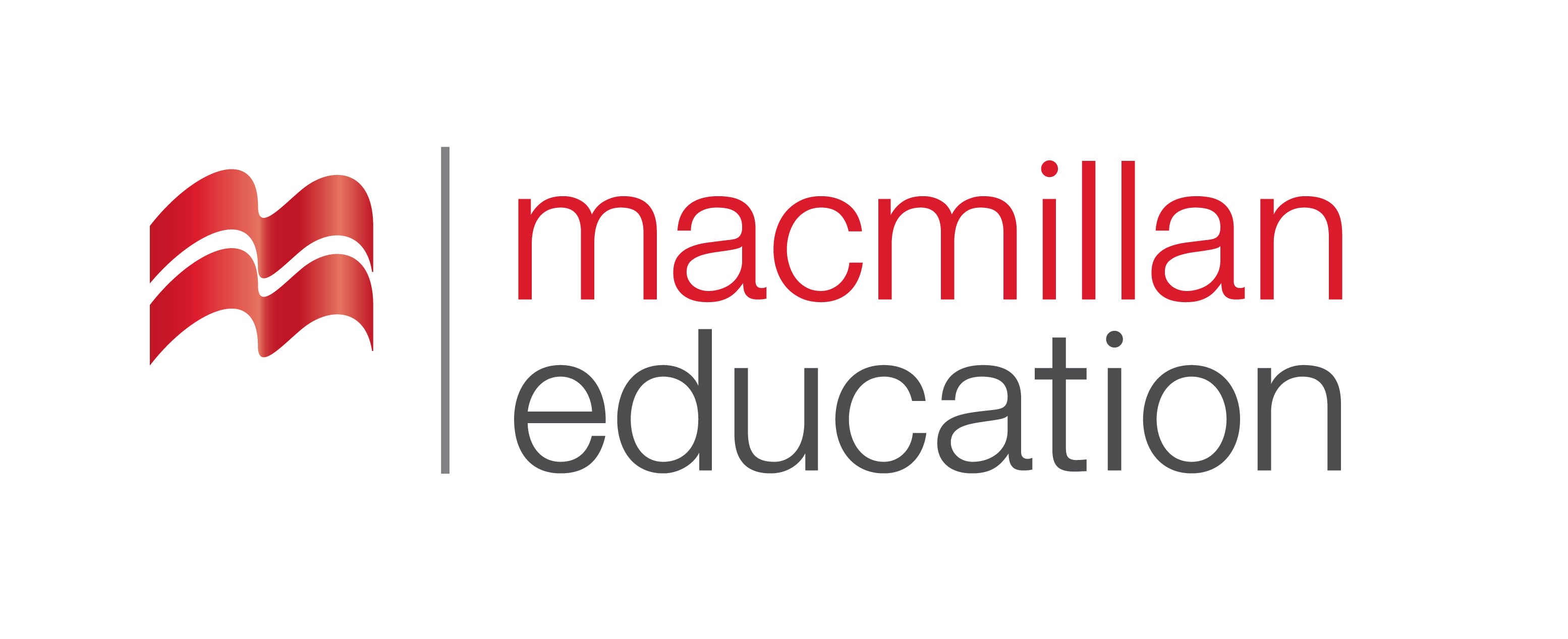 Reading about mini-homes
Grammar: quantifiers
Architecture
არქიტექტურა
Homework 
საშინაო დავალება
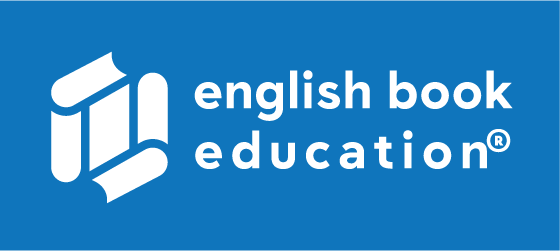 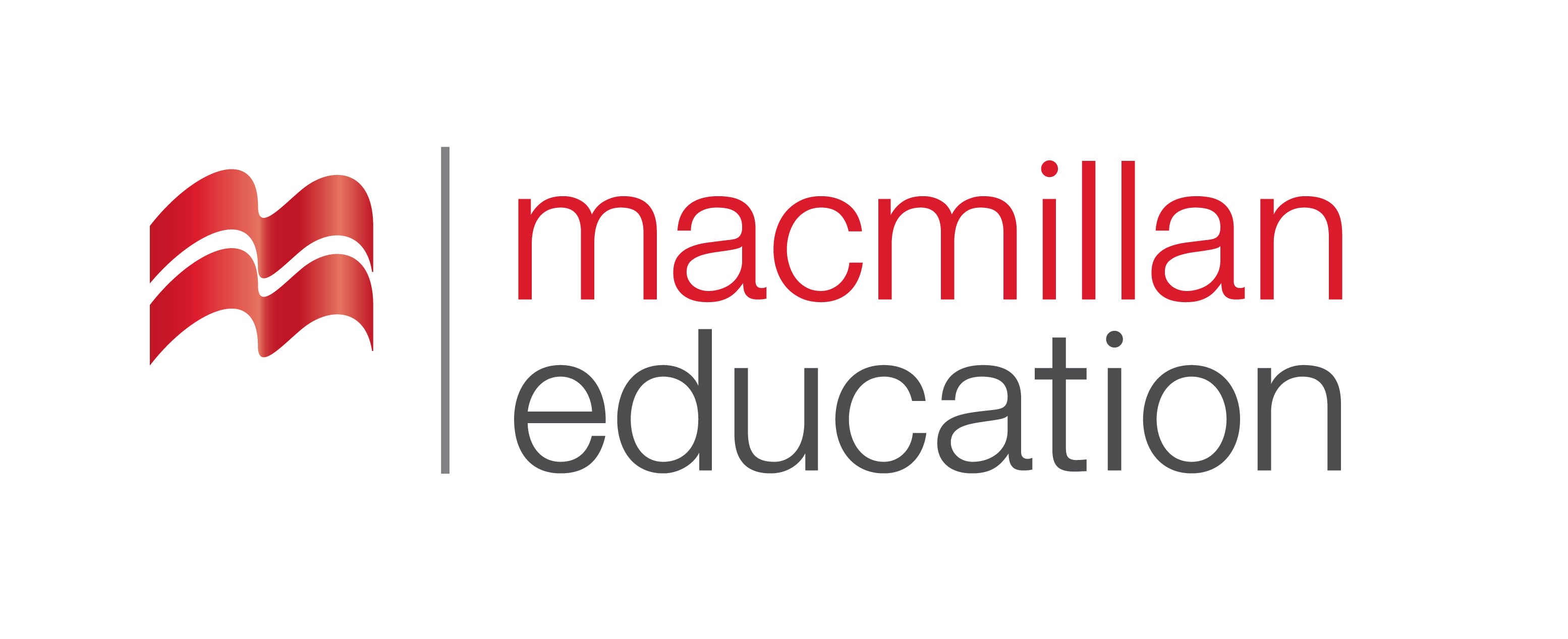 Write a paragraph describing your home.
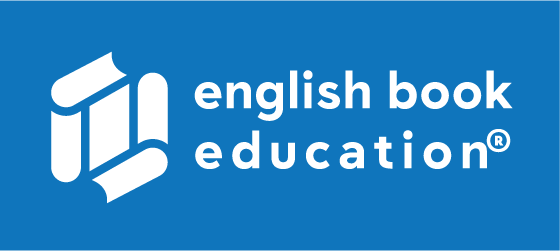 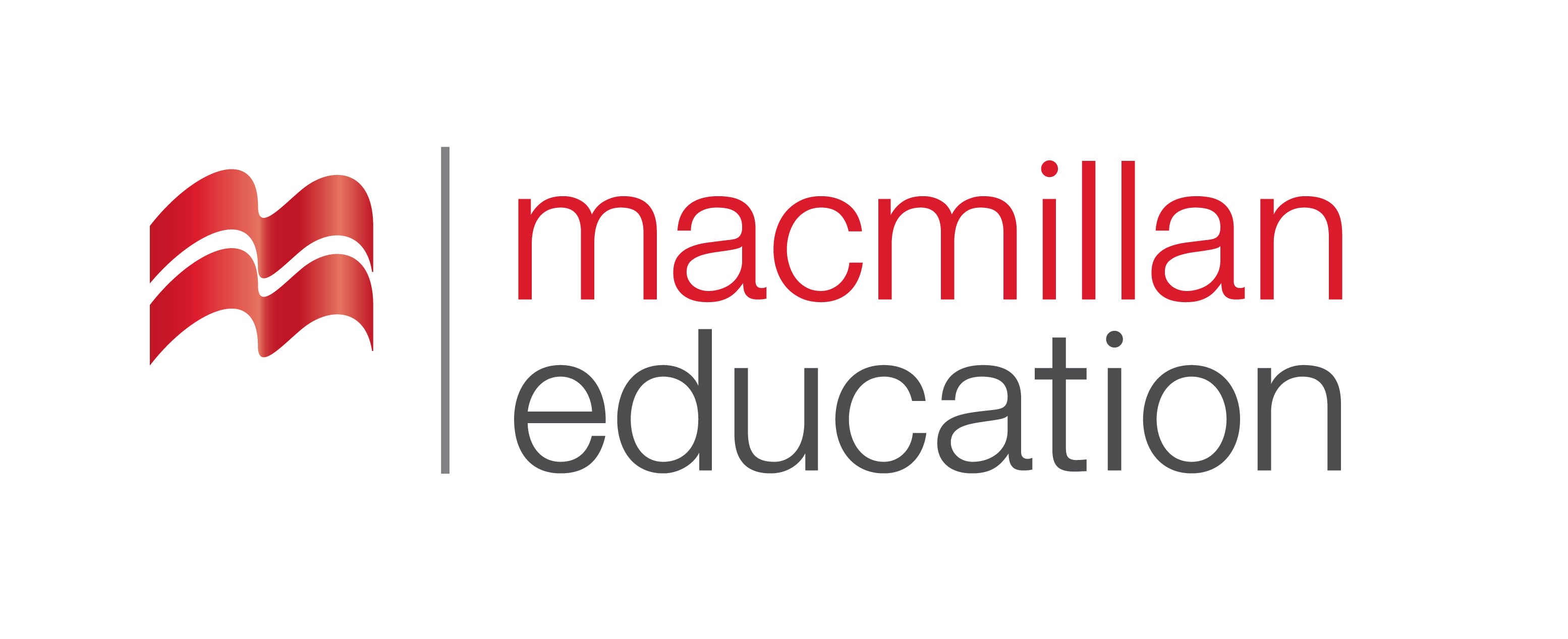 The shape of my home is a rectangle. It has a flat roof and not a dome. It is not very big but is very cosy. The outside walls are made of brick, while the inside walls are made of wood. There are small glass windows near the bedrooms and kitchen, but a very large window in front of the living room. Our bathroom is not tiny but is not very big. Most of the space of the house is for the kitchen and living room. The bedrooms are comfortable size, not too big, not too small.